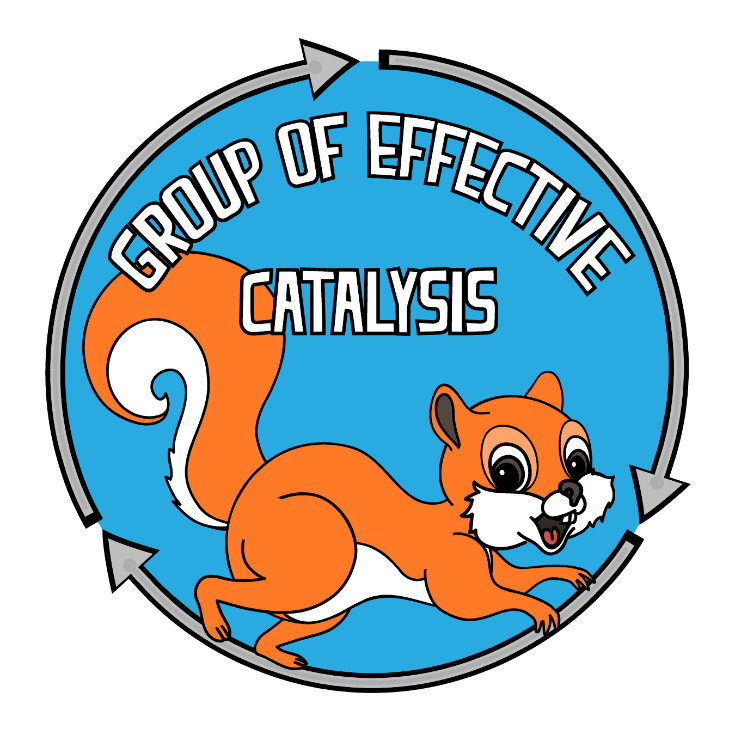 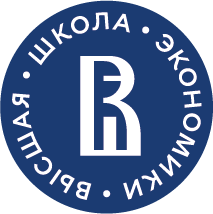 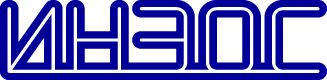 Использование различных восстановительных агентов в реакции восстановительного аминирования
Реакции восстановительного аминирования
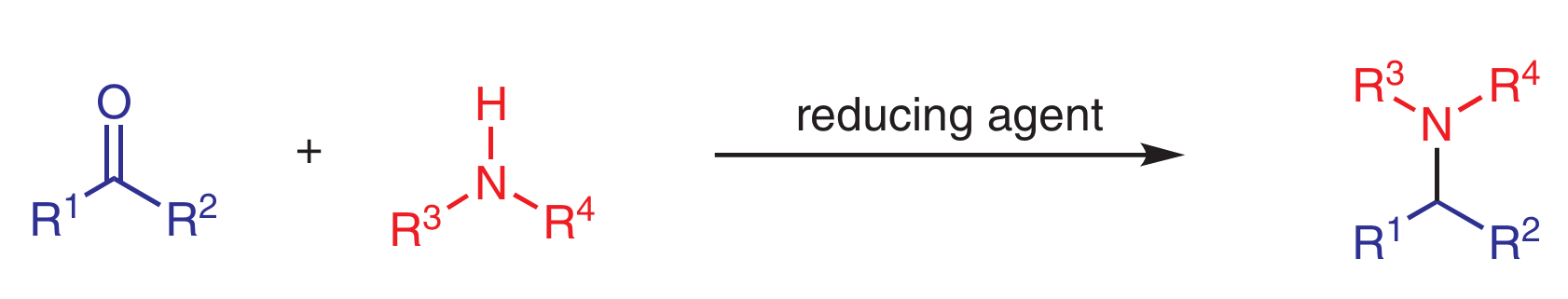 Восстановительные агенты
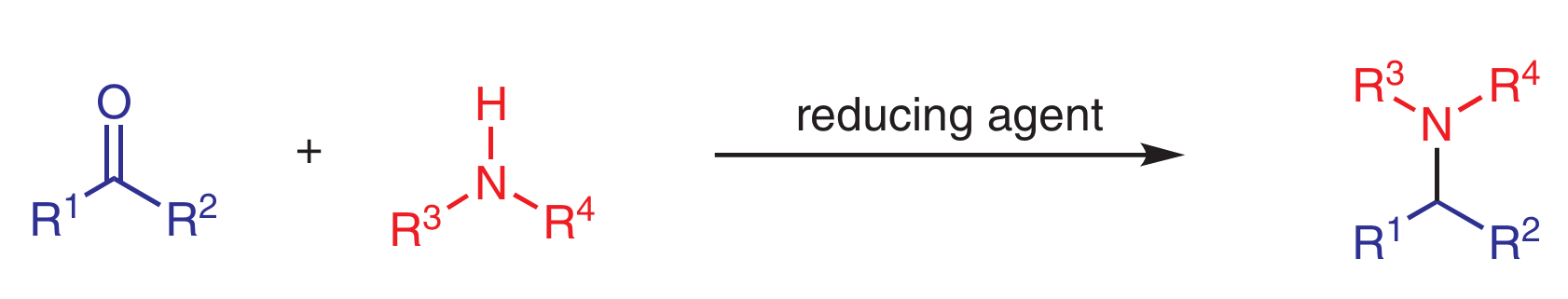 Восстановительные агенты
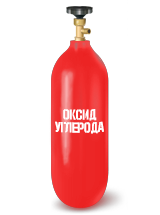 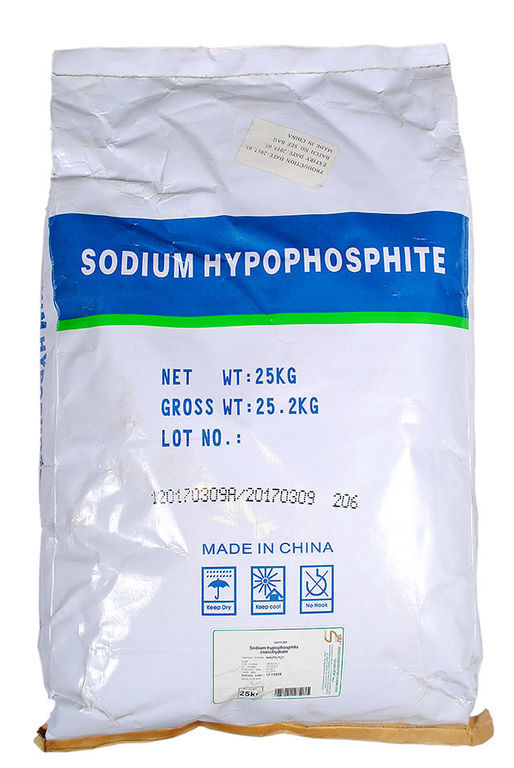 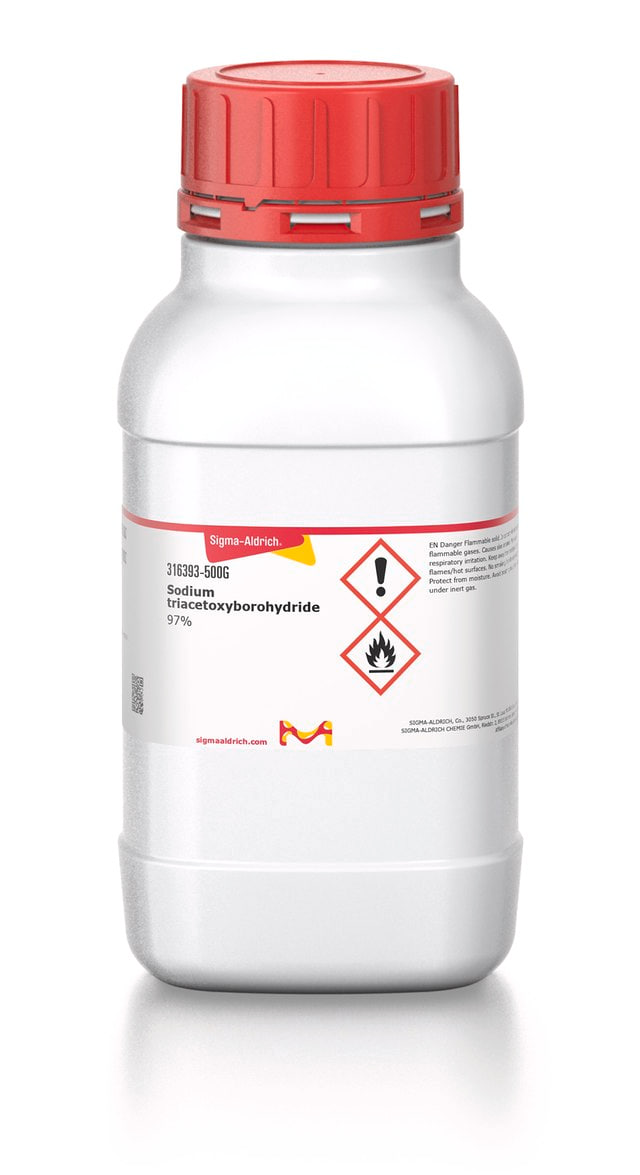 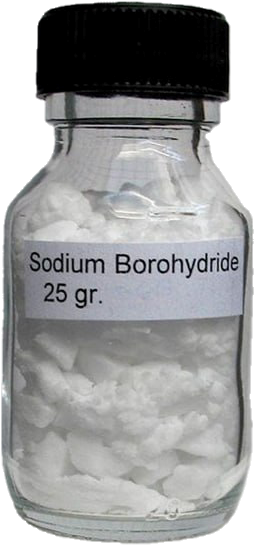 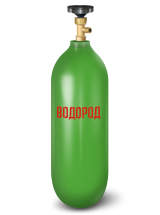 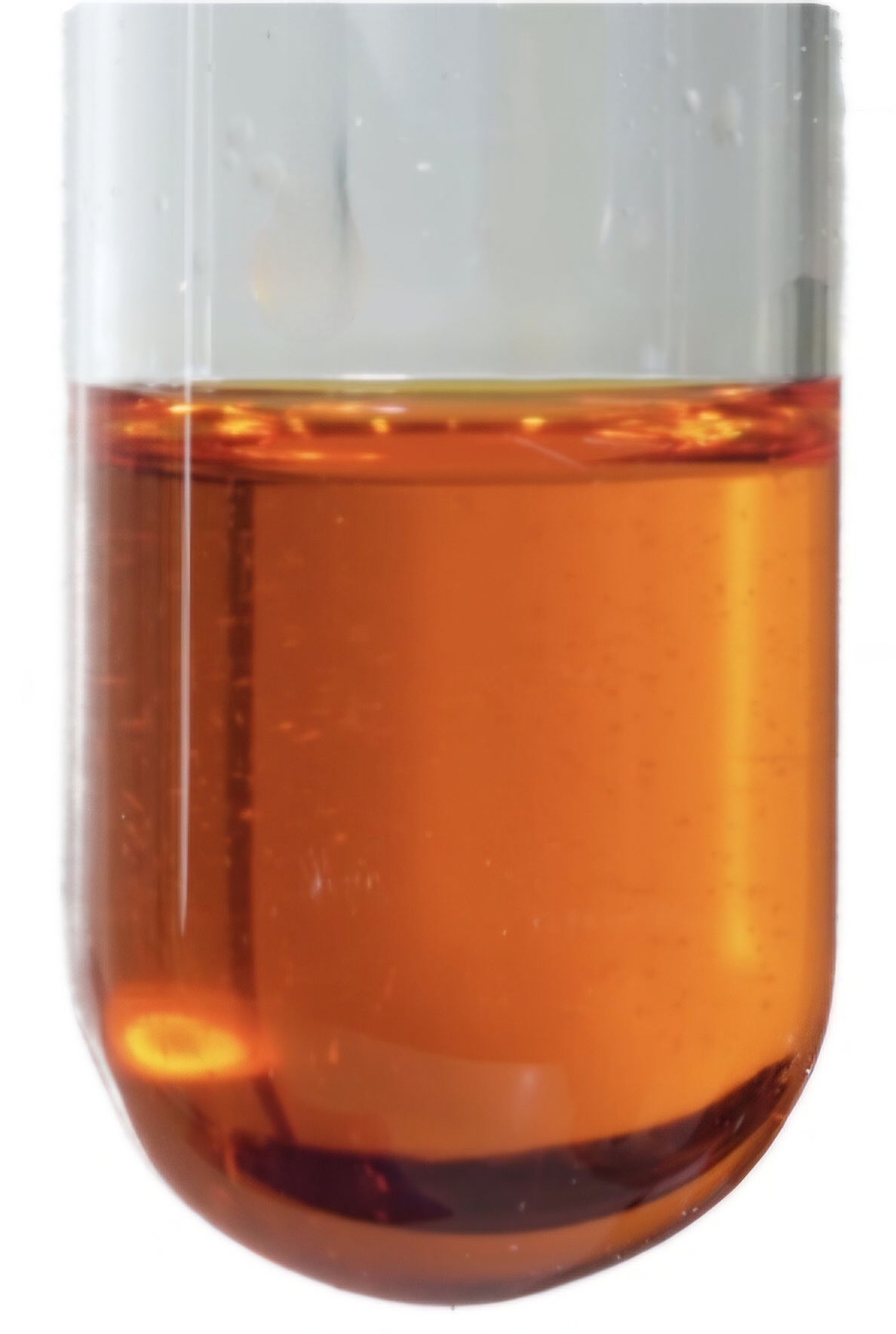 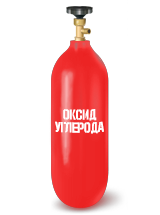 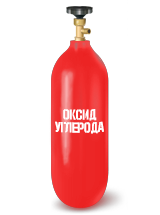 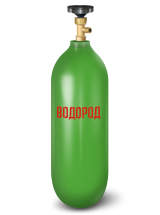 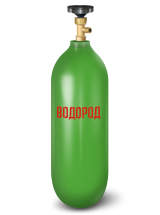 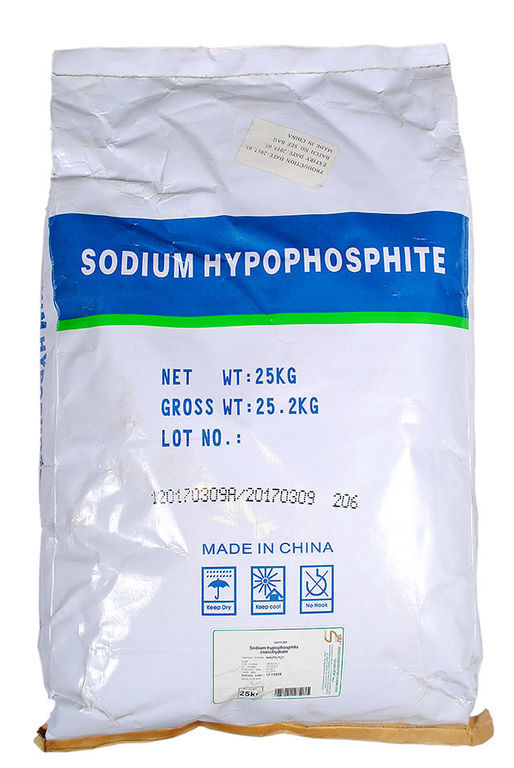 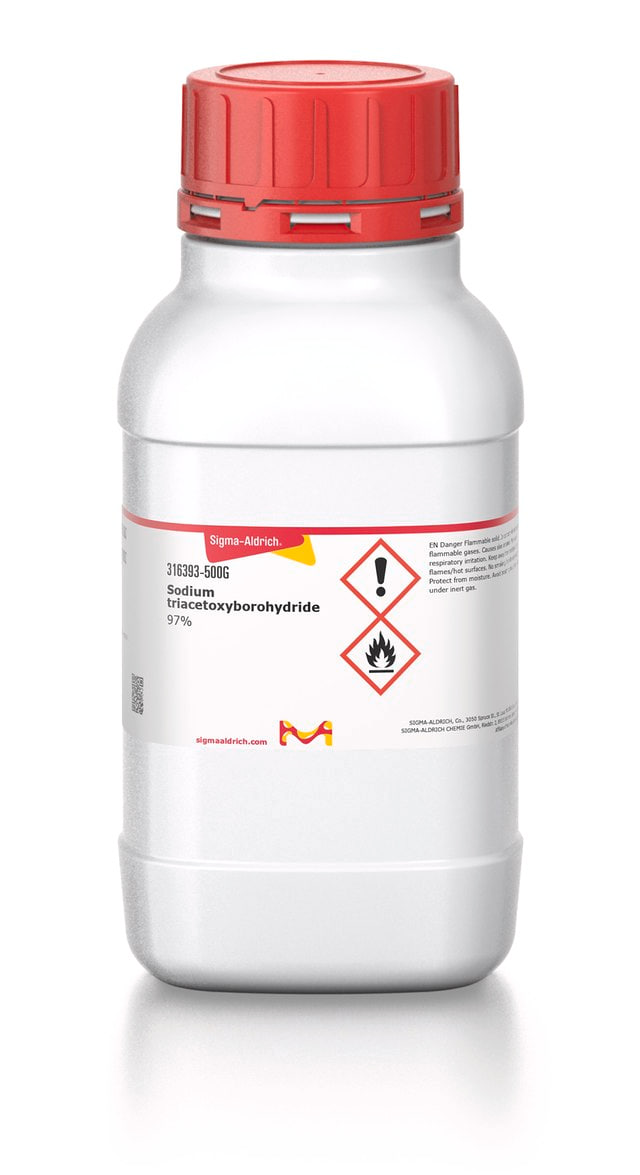 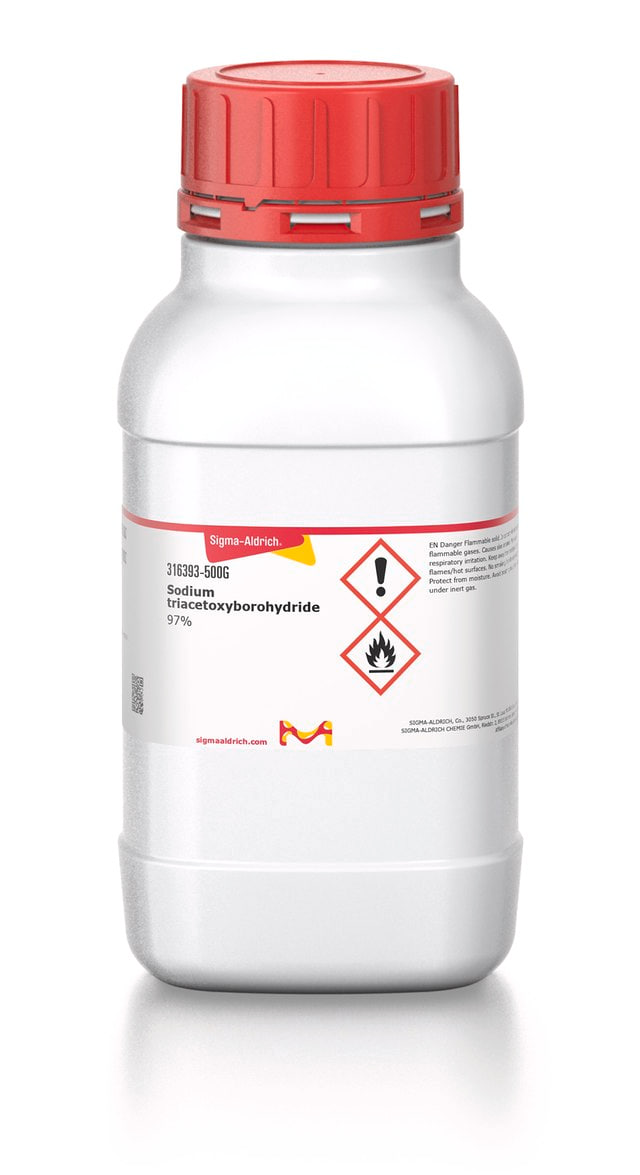 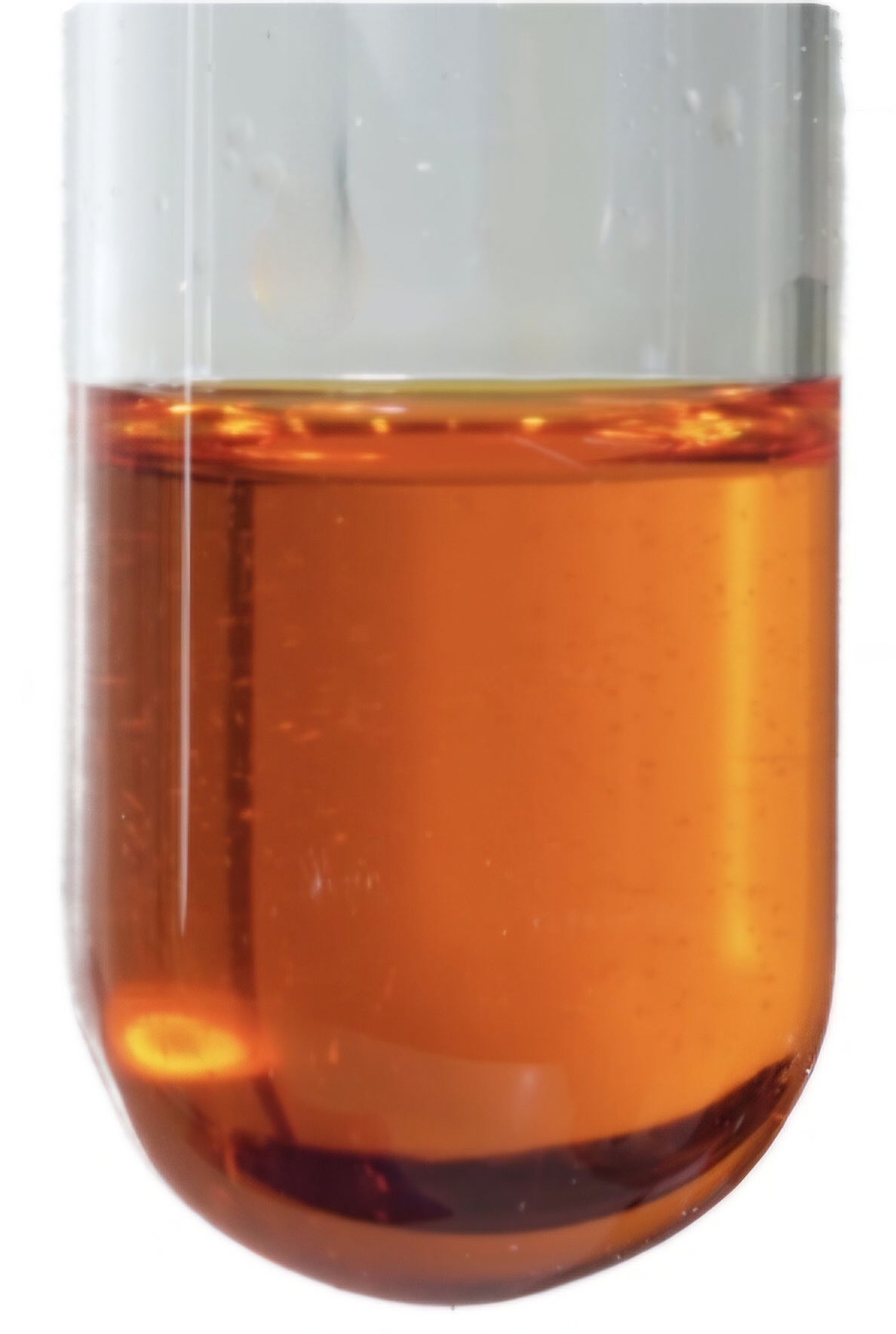 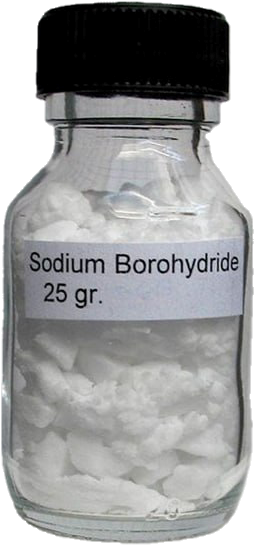 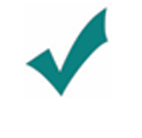 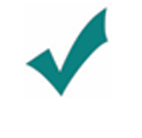 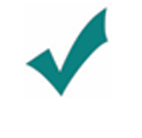 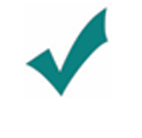 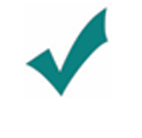 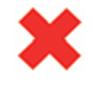 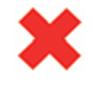 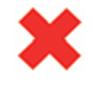 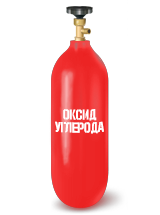 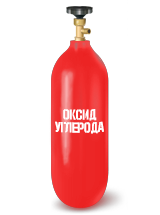 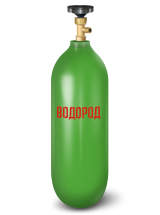 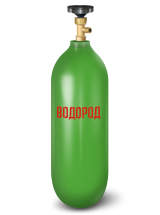 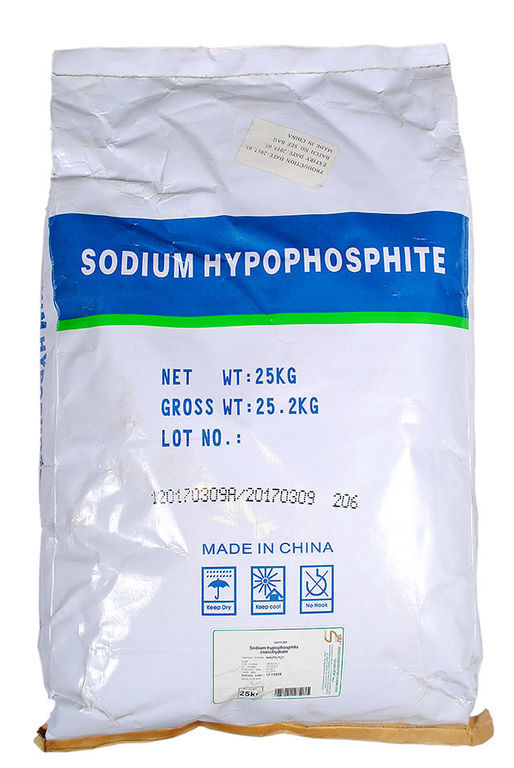 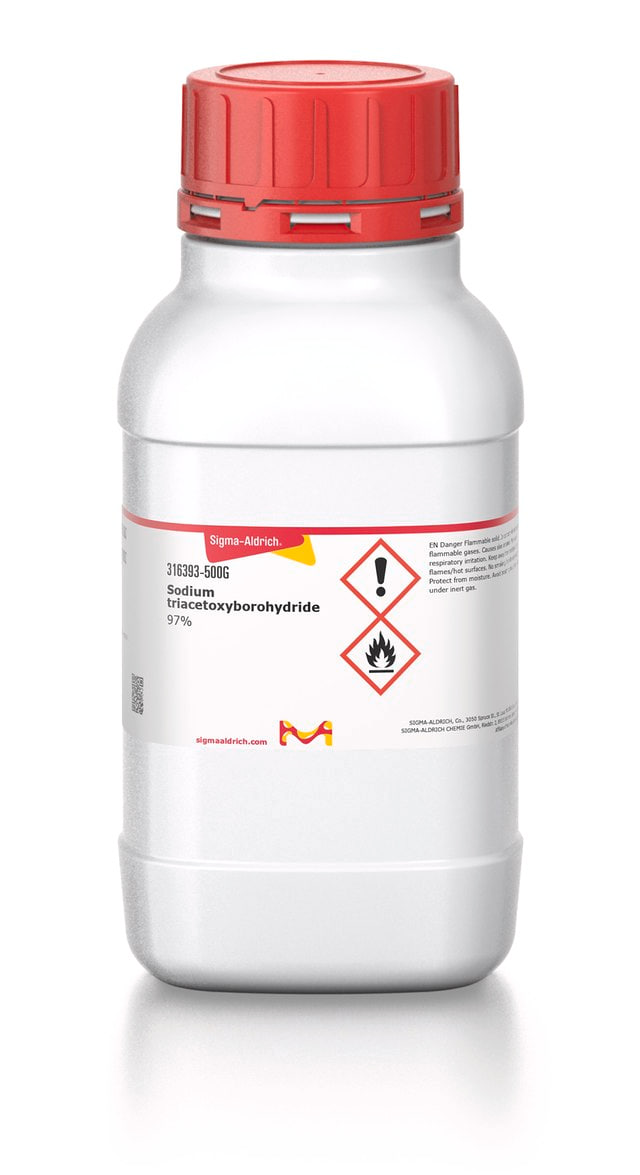 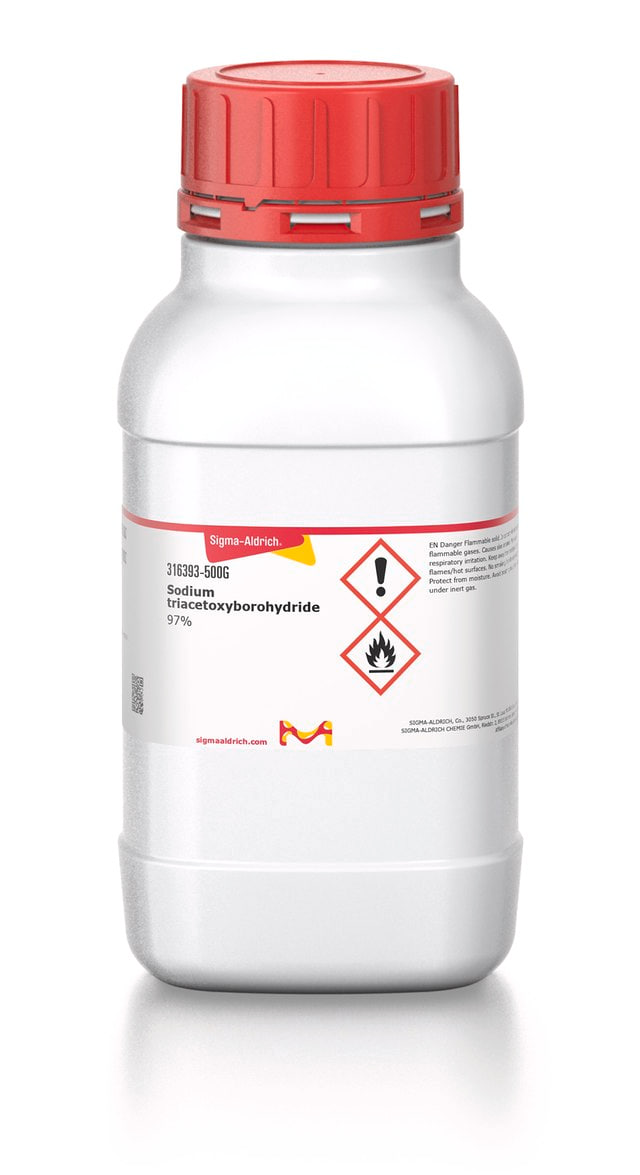 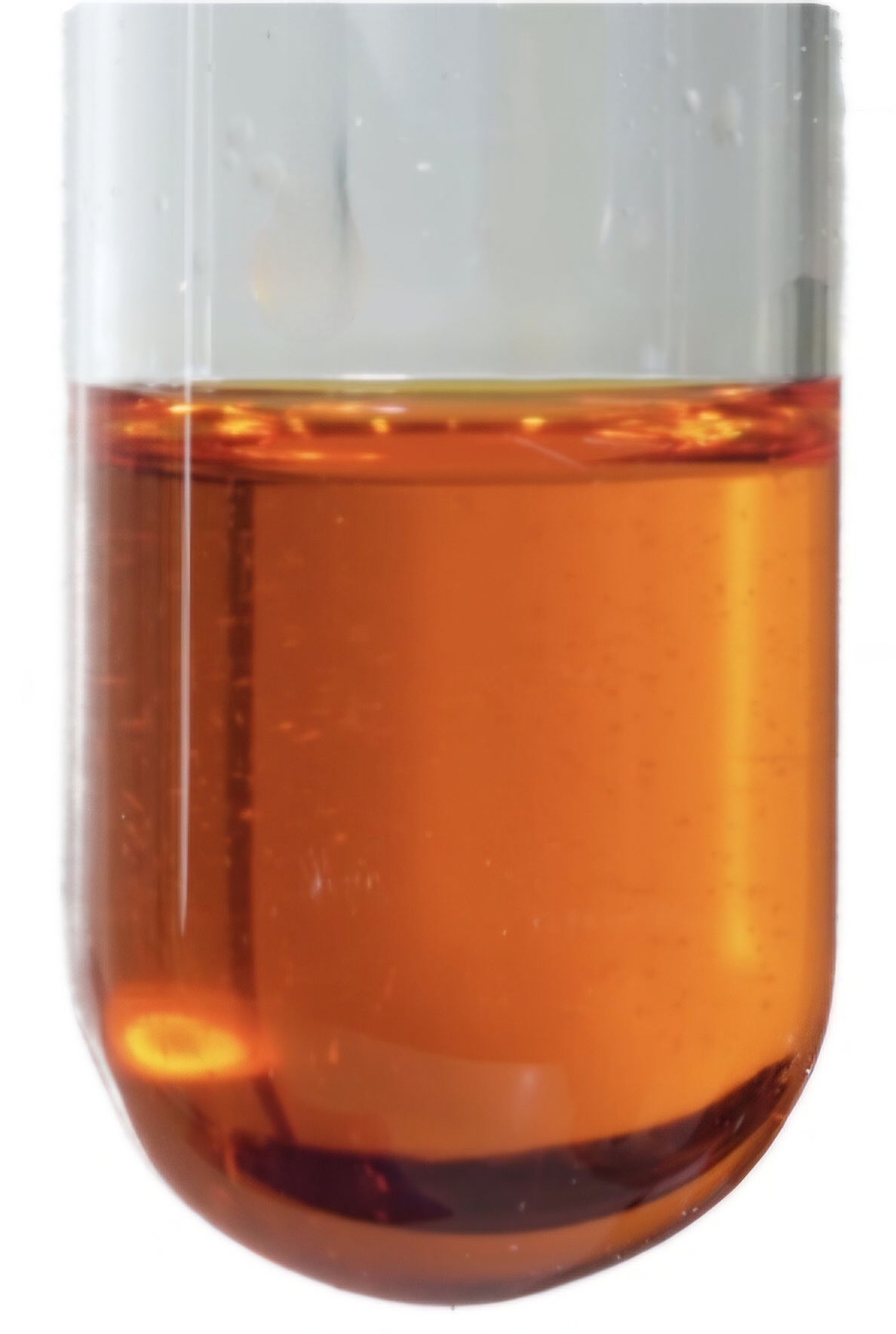 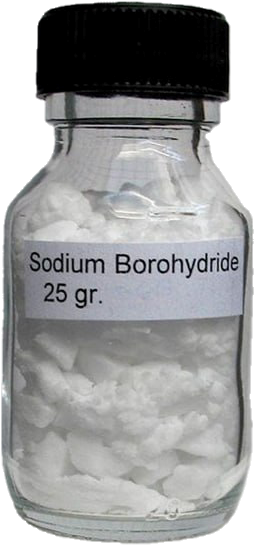 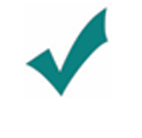 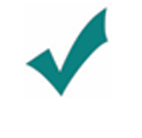 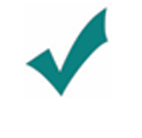 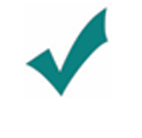 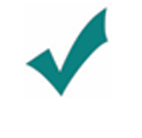 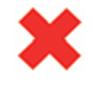 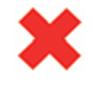 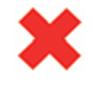 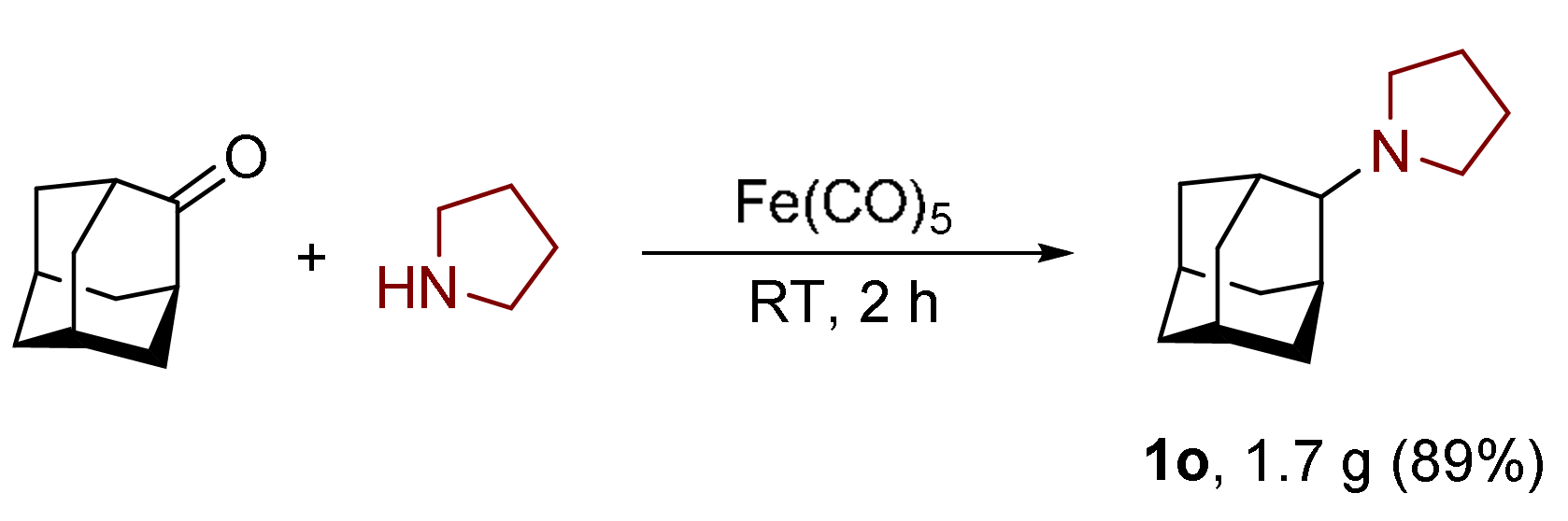 Org. Biomol. Chem., 2017,15, 10164-10166
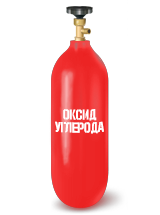 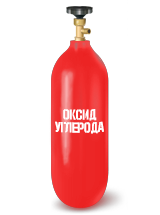 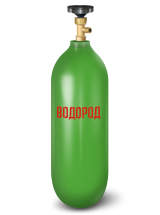 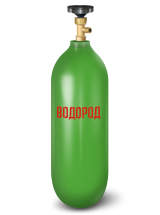 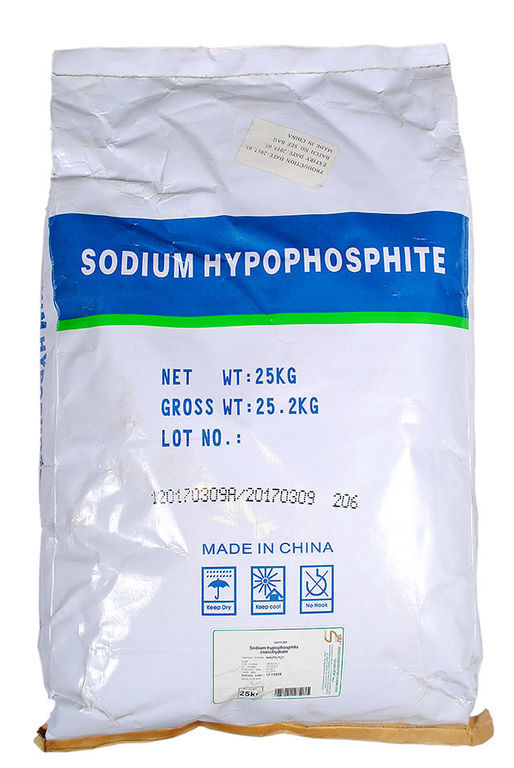 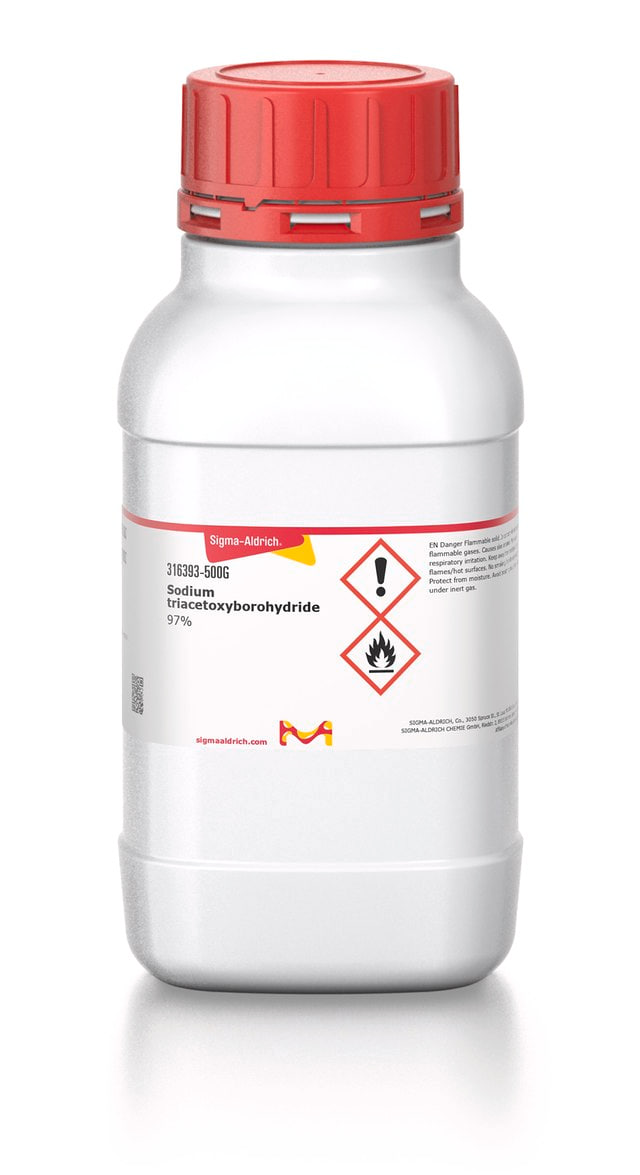 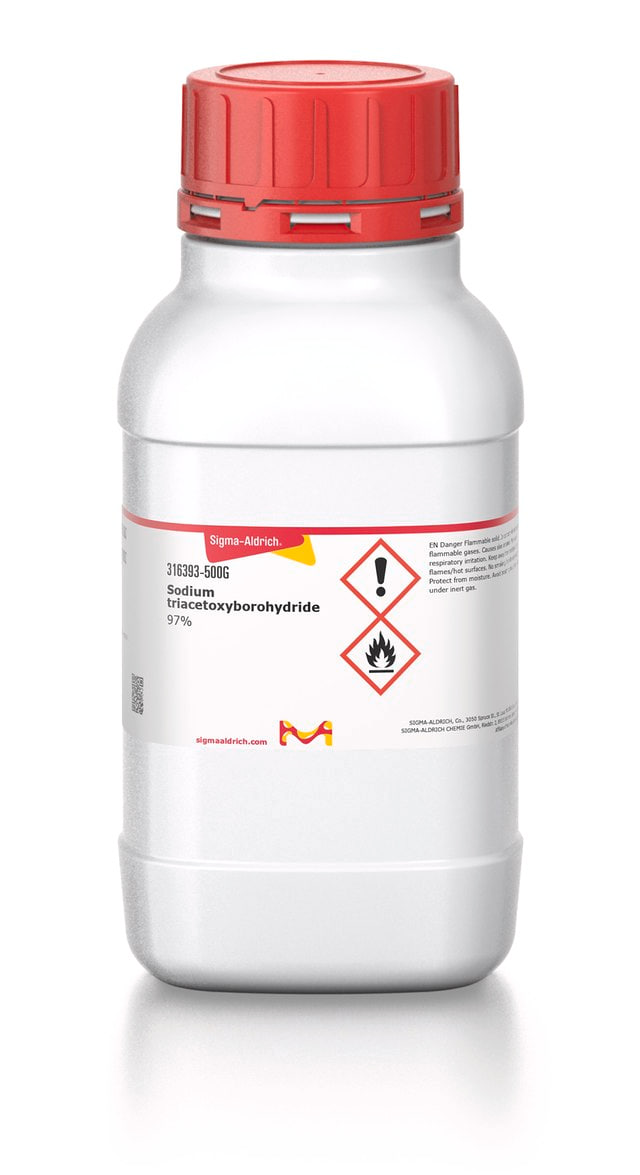 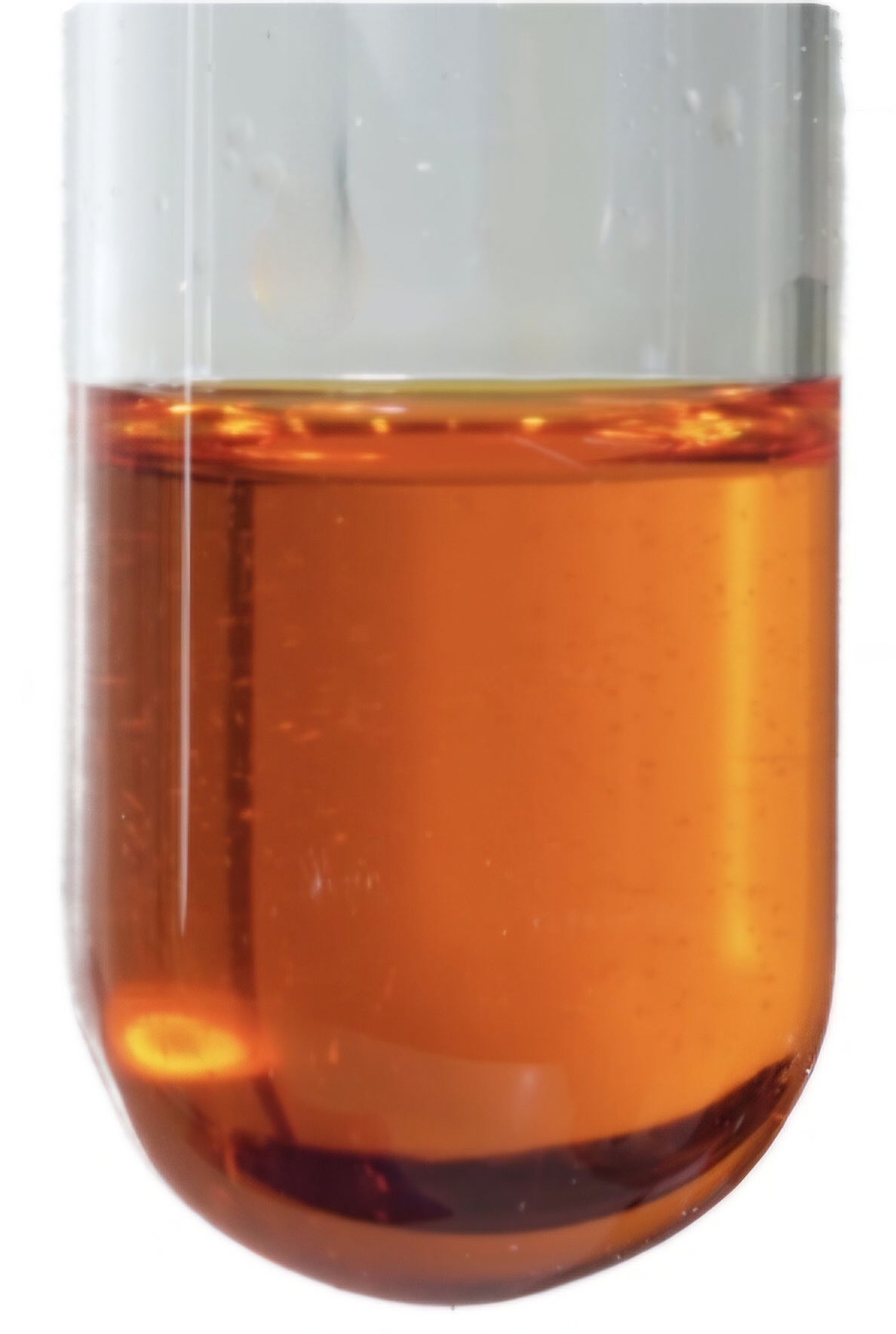 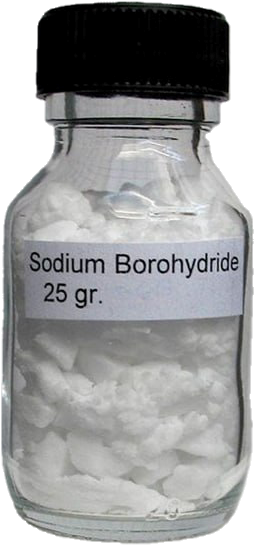 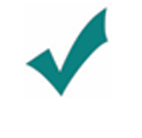 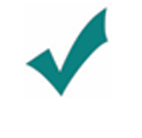 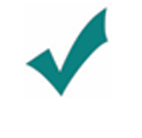 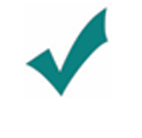 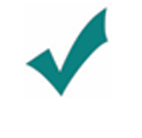 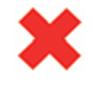 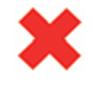 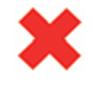 European Journal of Organic Chemistry, 2020(39), 6289-6294.
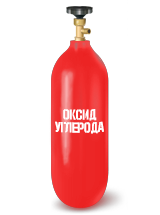 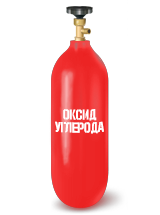 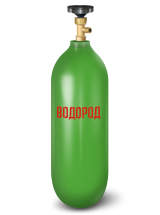 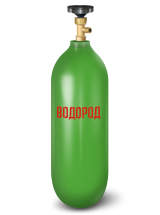 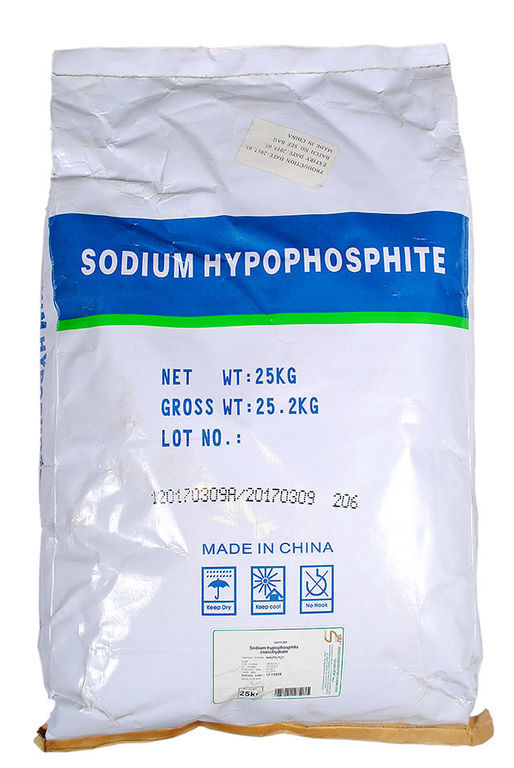 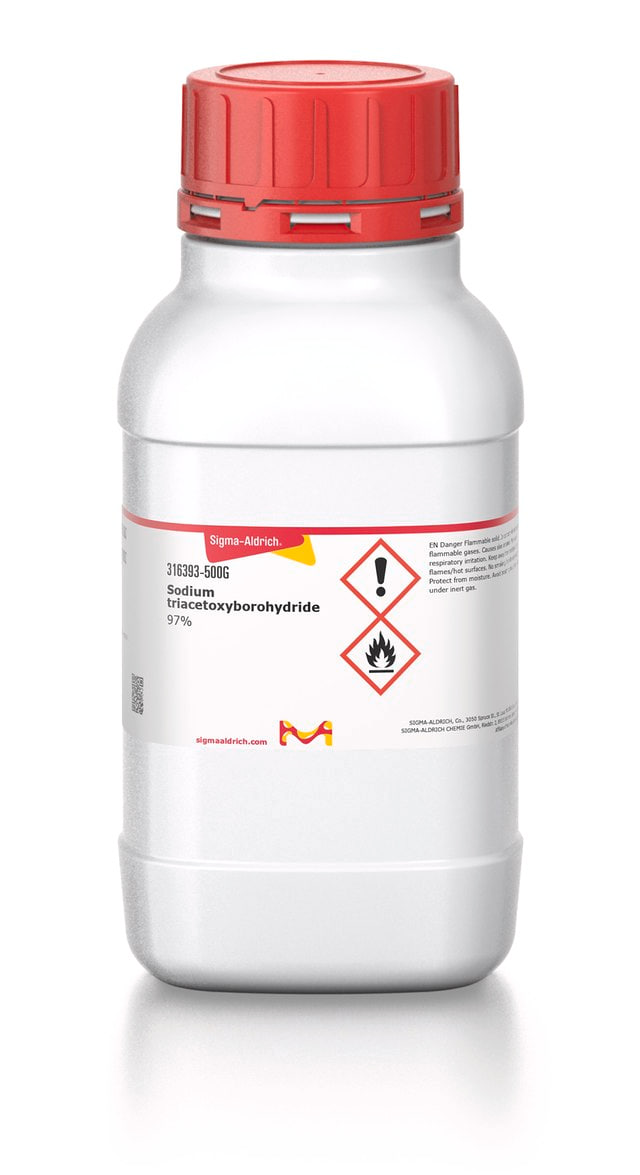 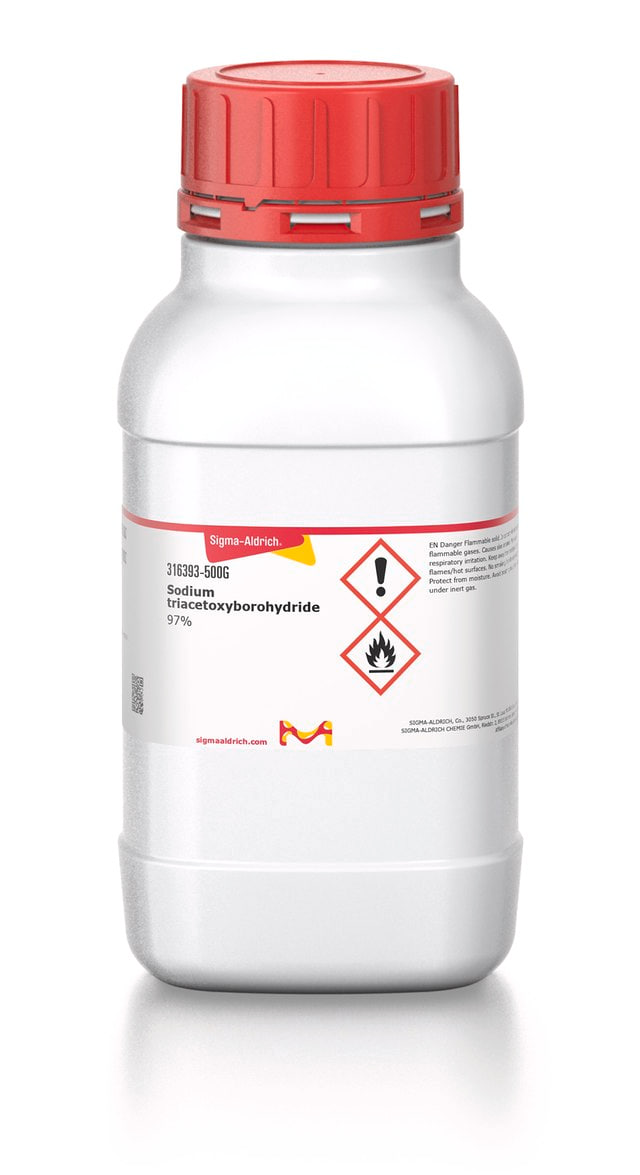 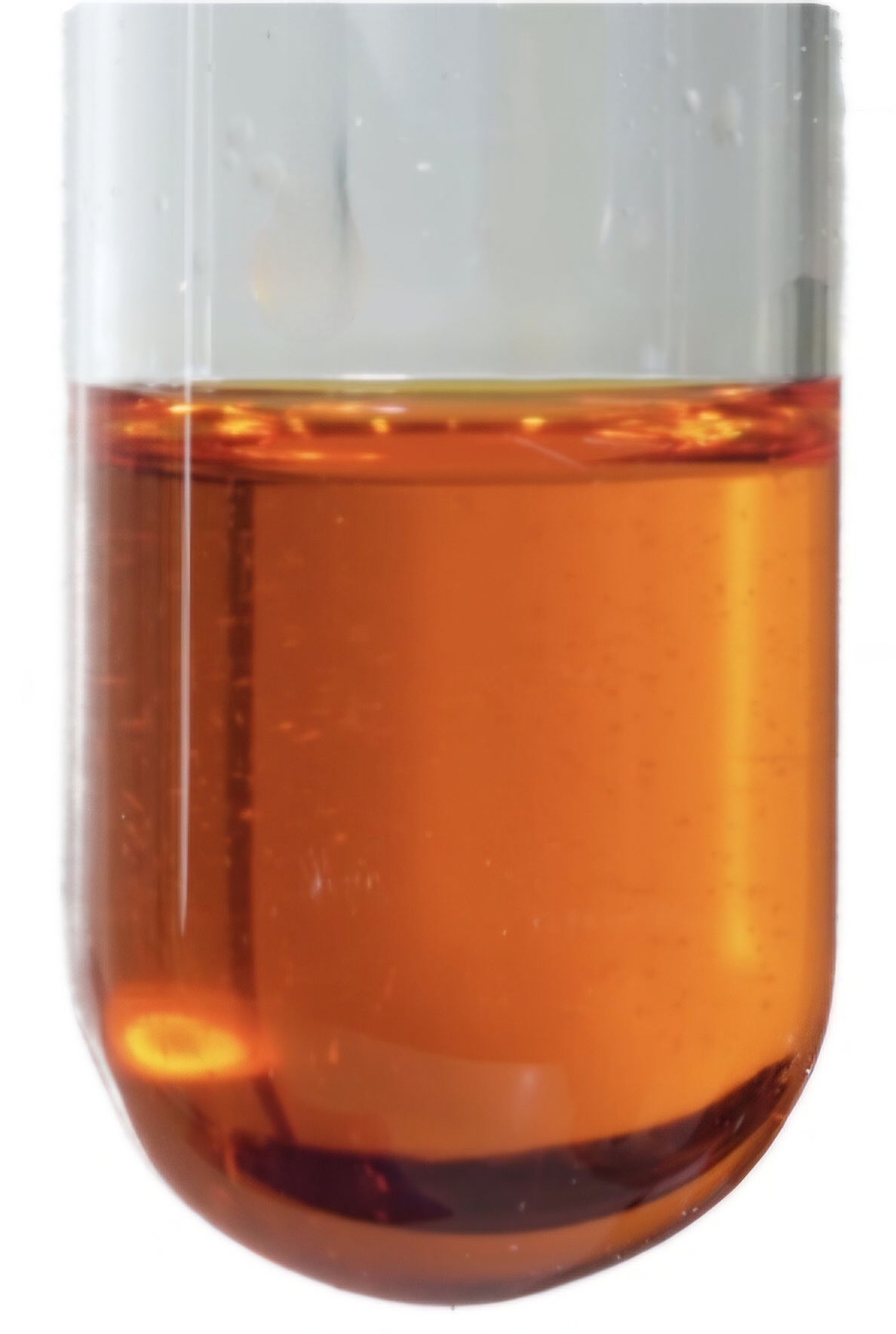 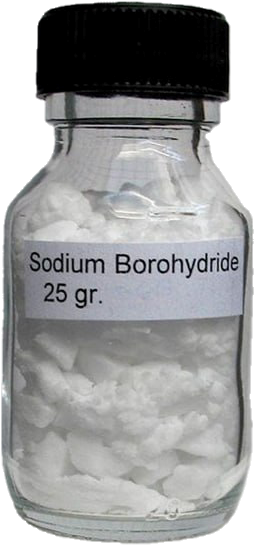 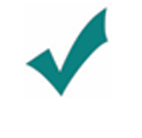 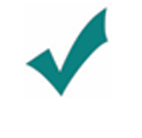 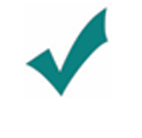 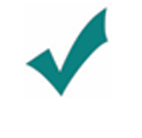 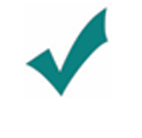 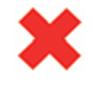 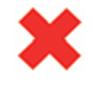 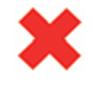 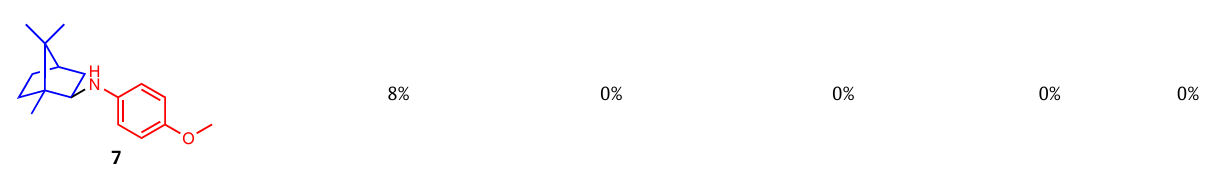 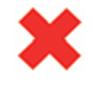 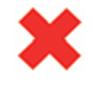 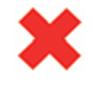 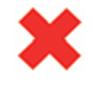 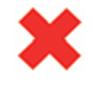 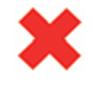 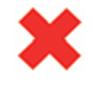 European Journal of Organic Chemistry, 2020(39), 6289-6294.
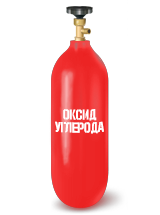 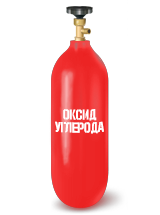 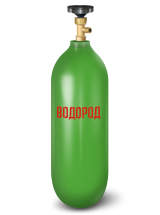 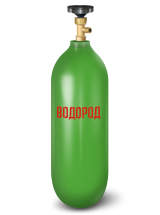 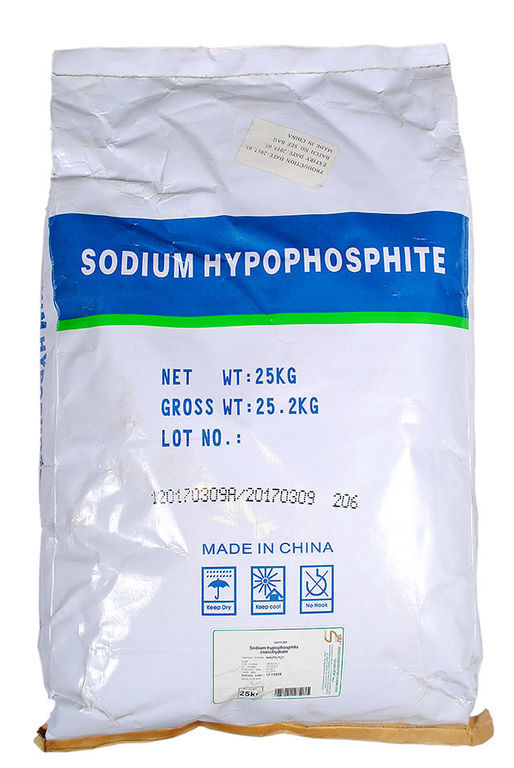 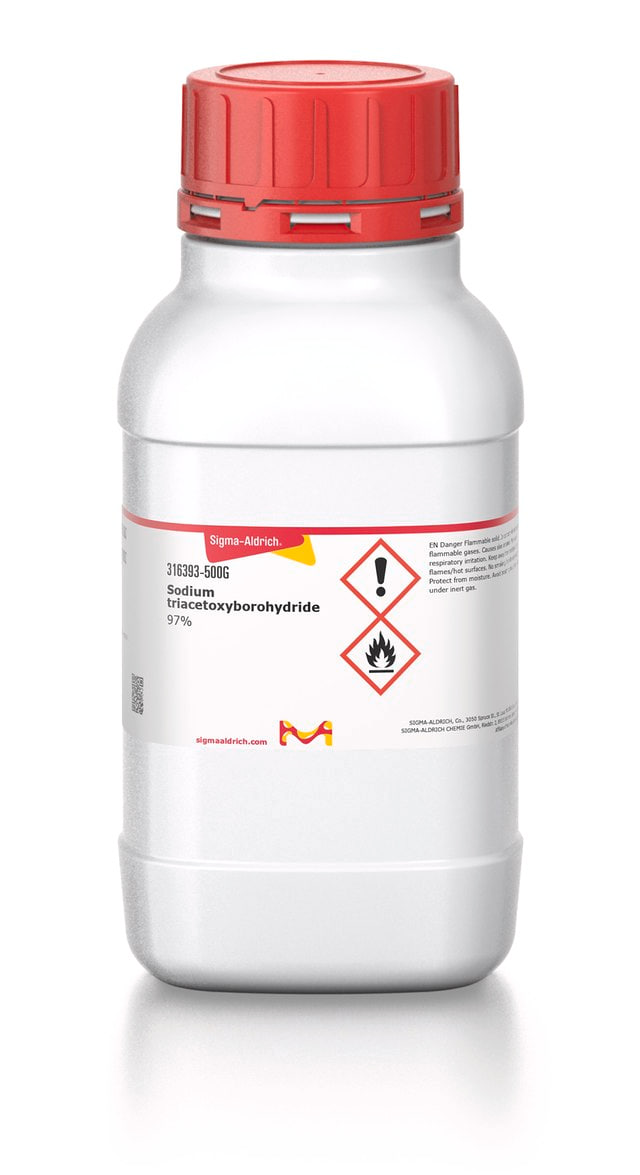 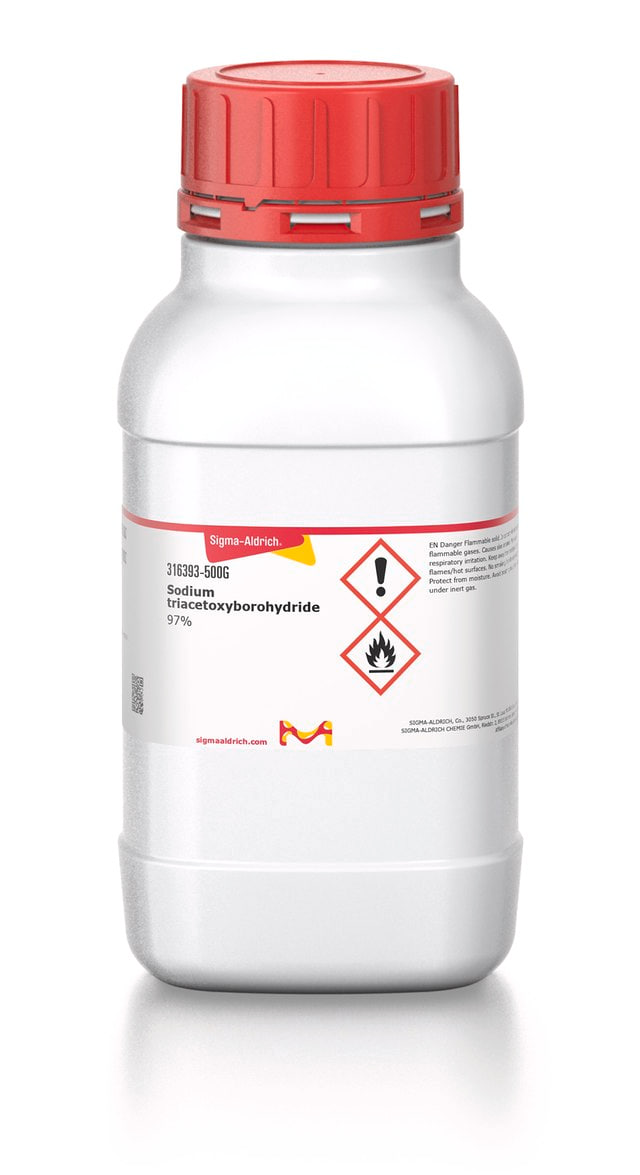 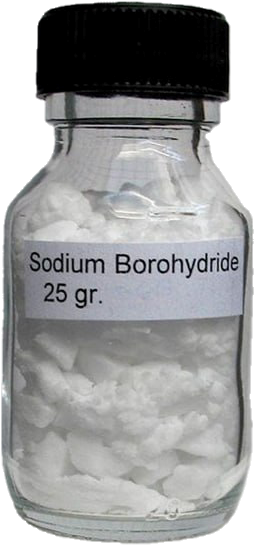 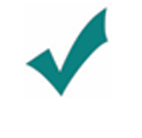 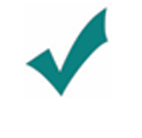 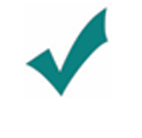 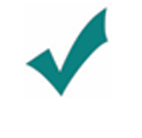 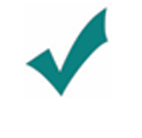 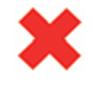 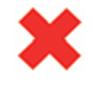 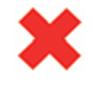 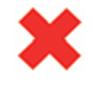 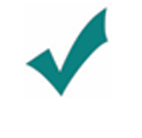 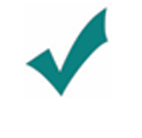 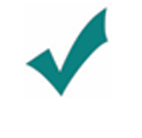 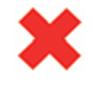 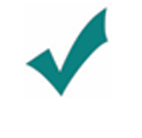 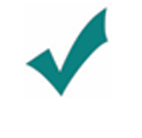 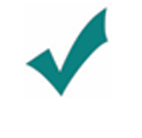 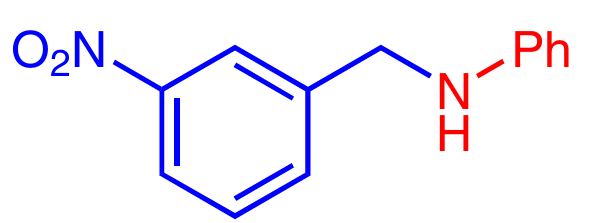 10%
75%
99%
0%
86%
86%
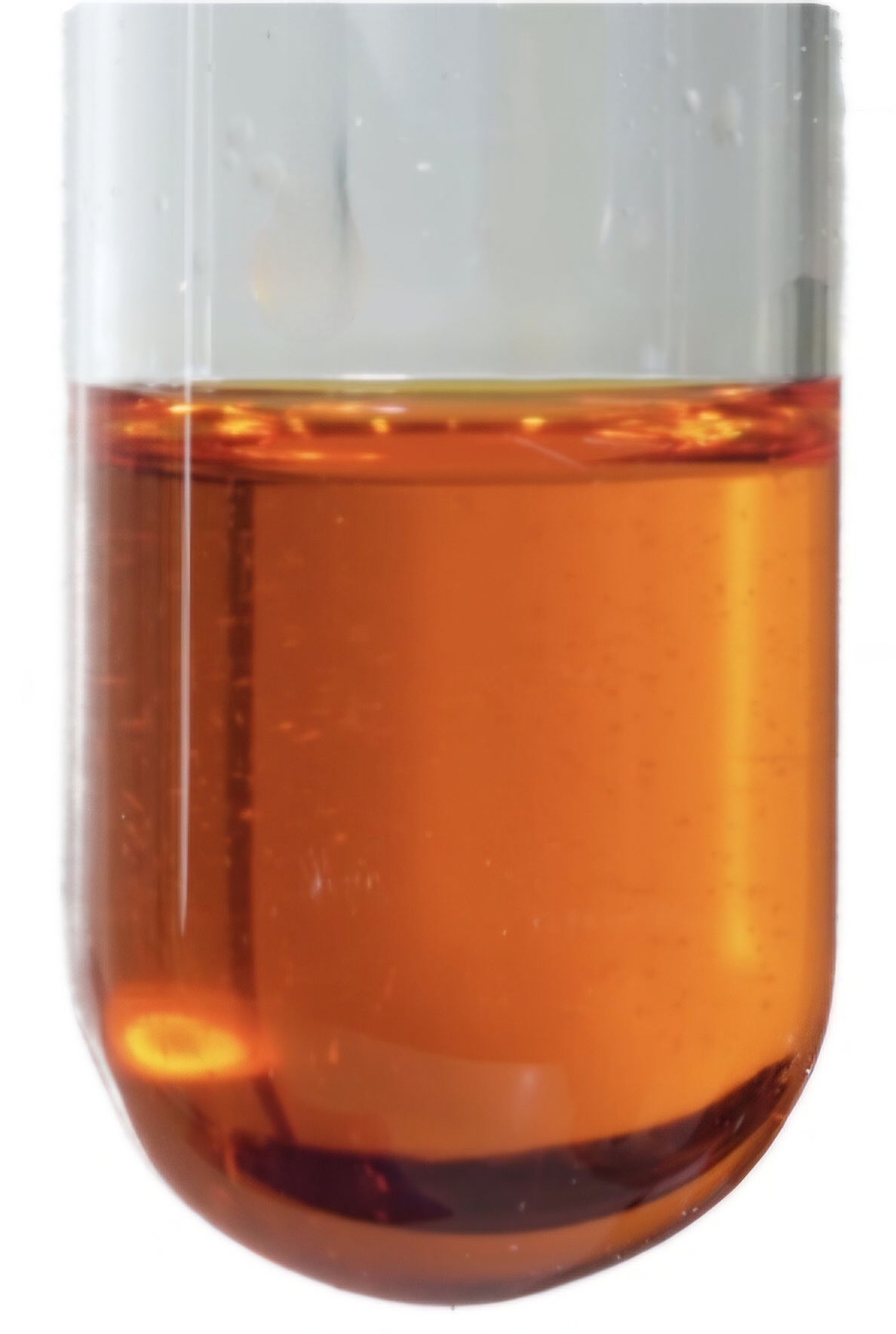 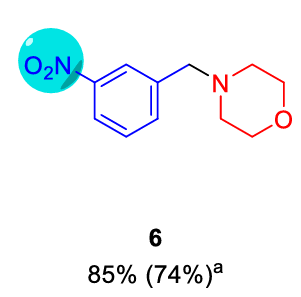 Synthesis 51.13 (2019): 2667-2677.
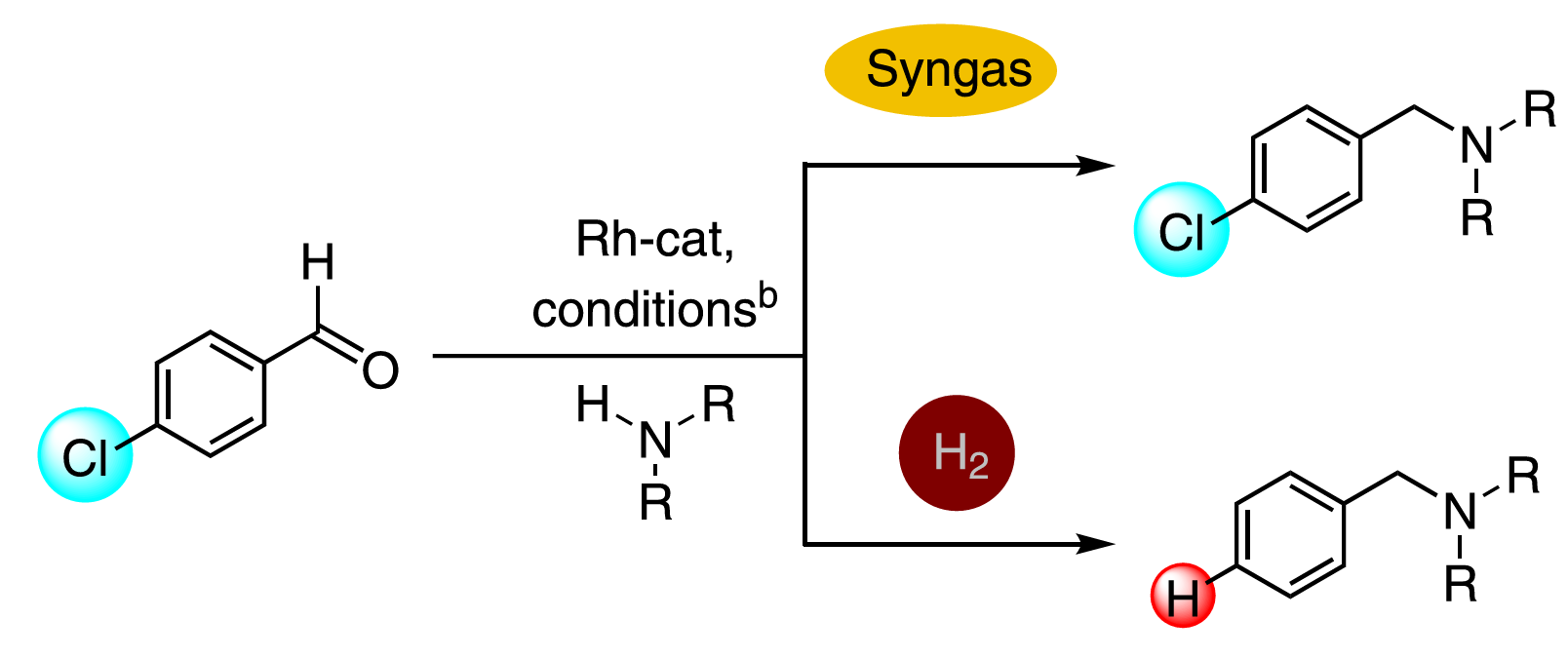 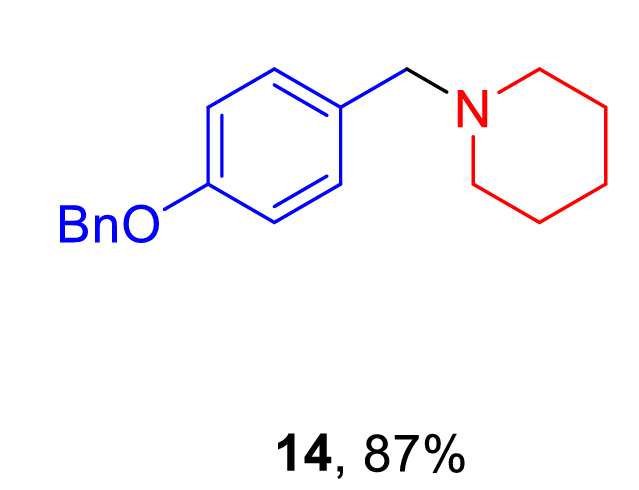 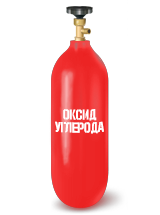 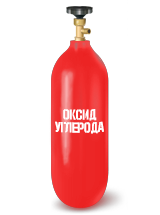 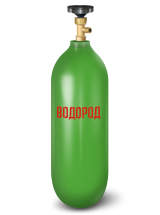 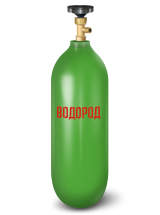 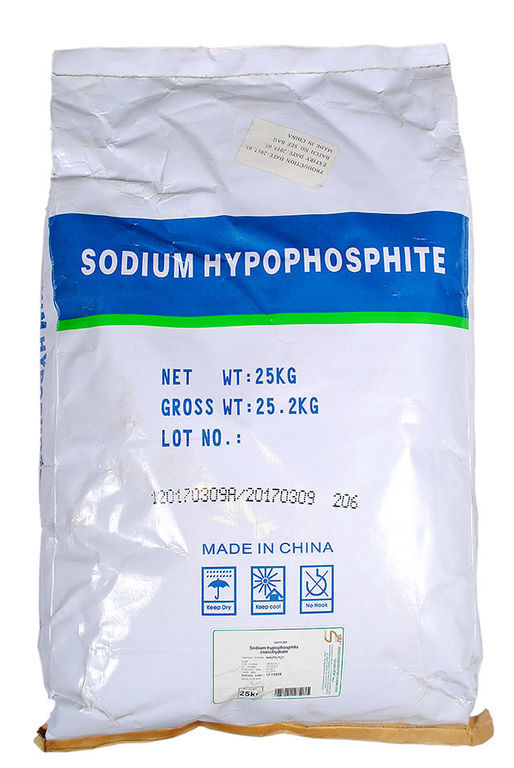 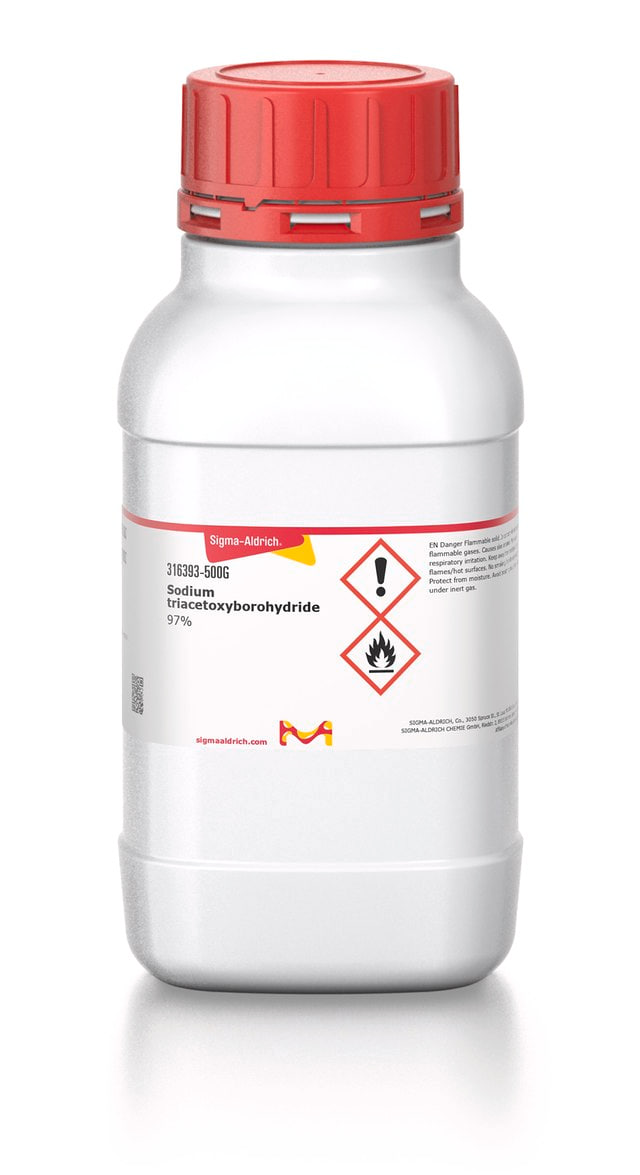 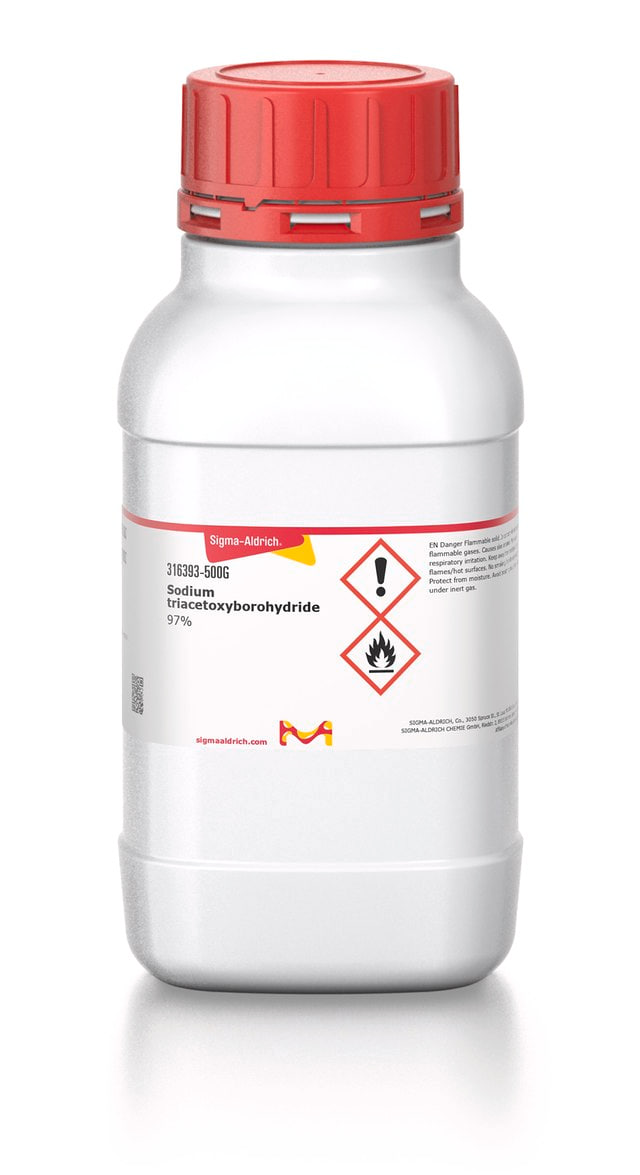 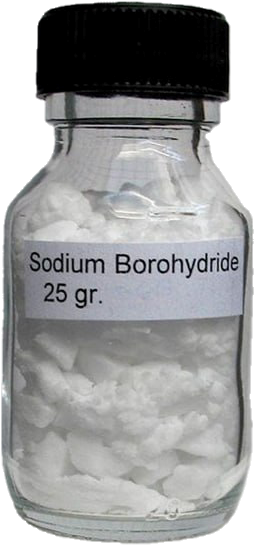 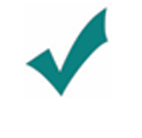 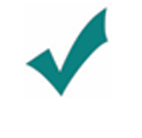 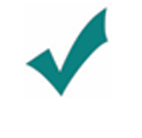 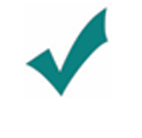 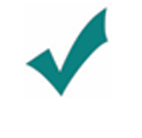 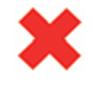 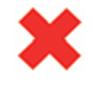 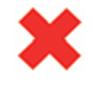 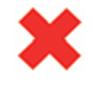 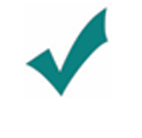 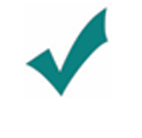 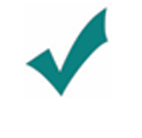 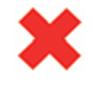 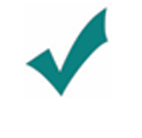 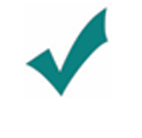 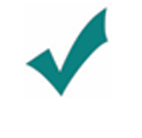 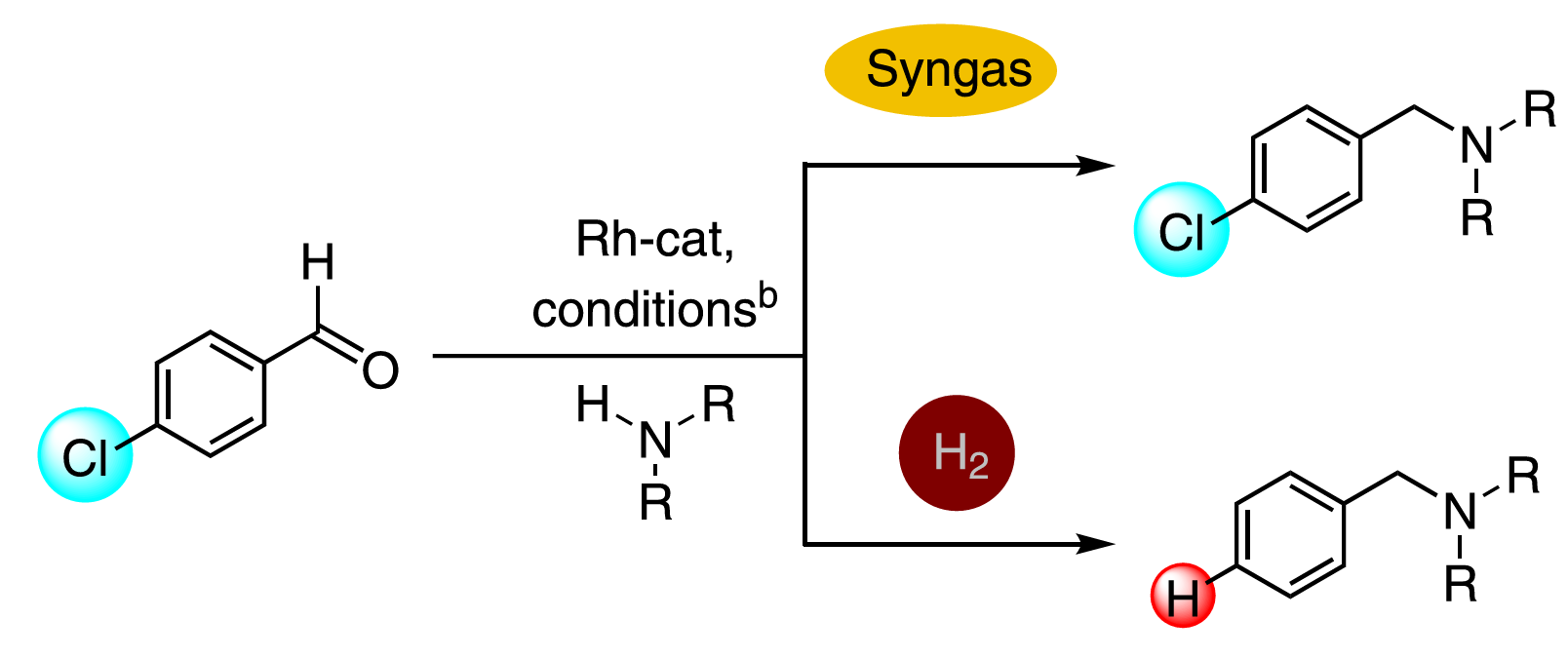 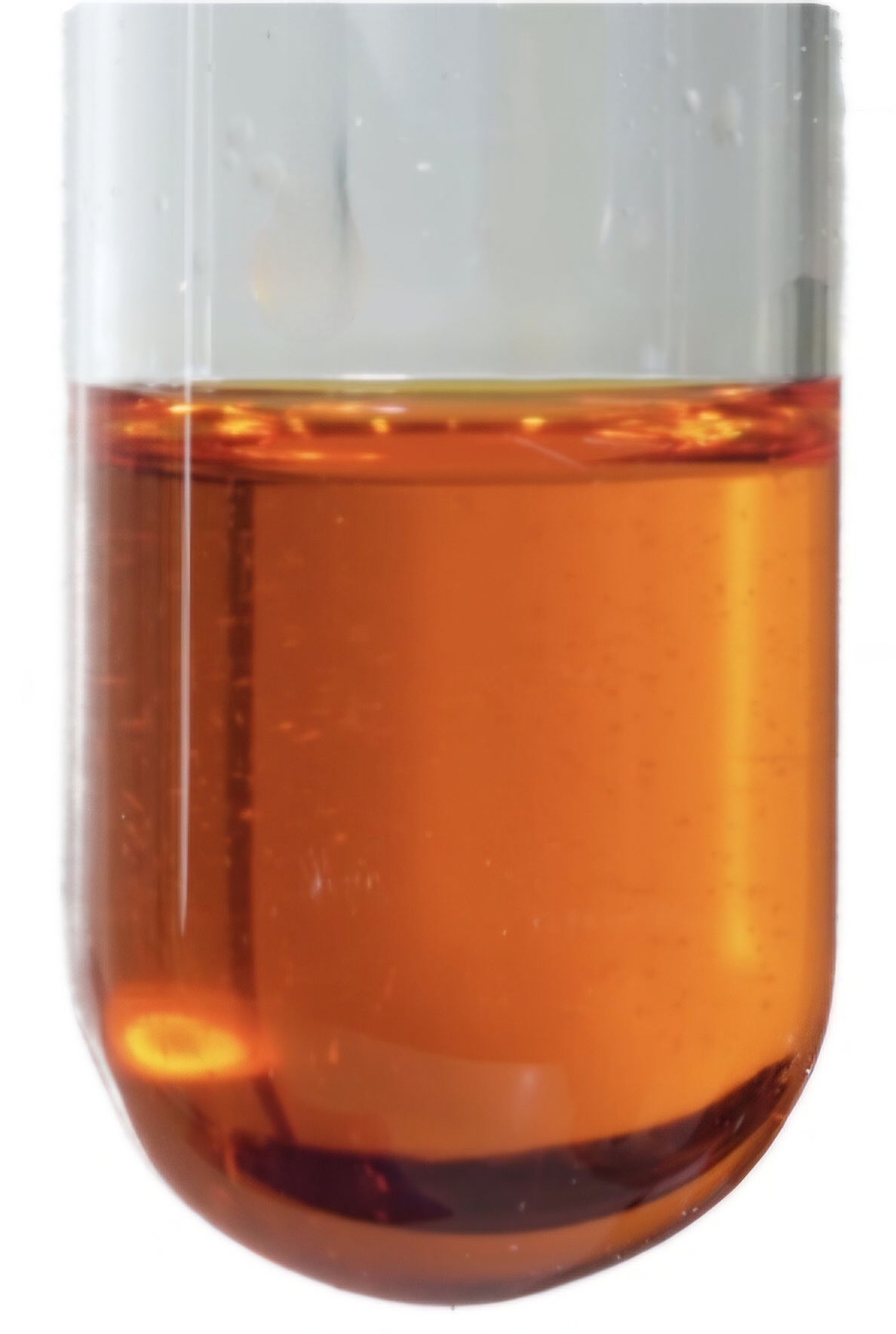 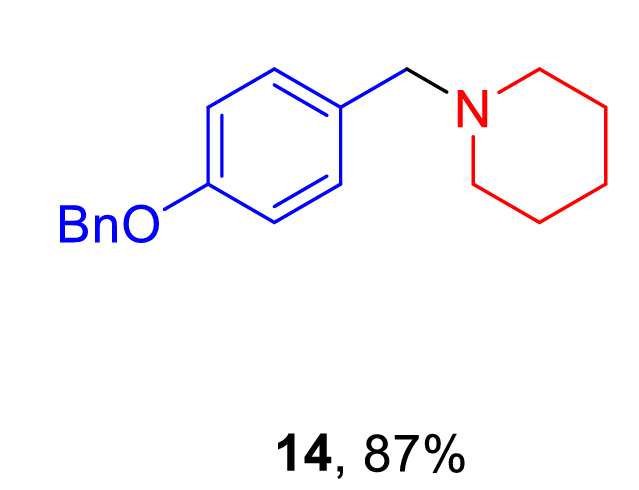 АCS Catal. 2022, 12, 9, 5145–5154
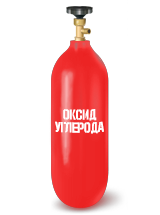 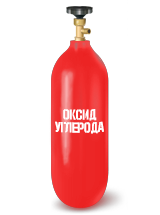 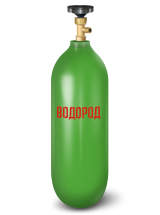 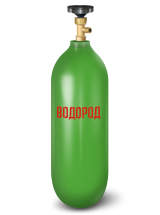 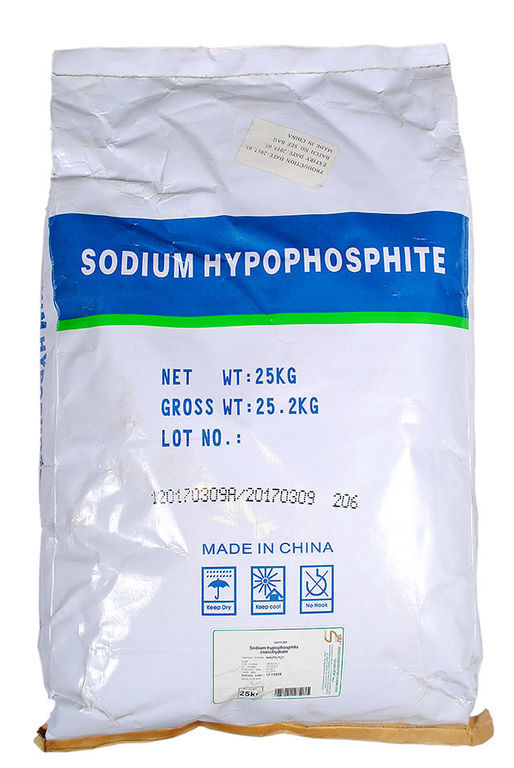 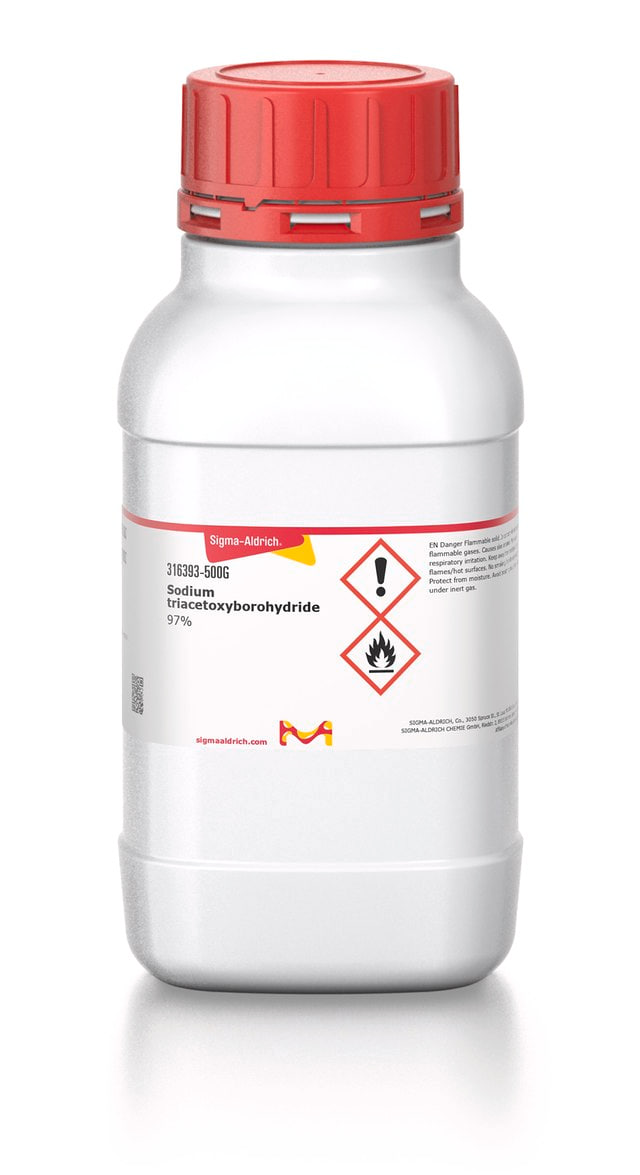 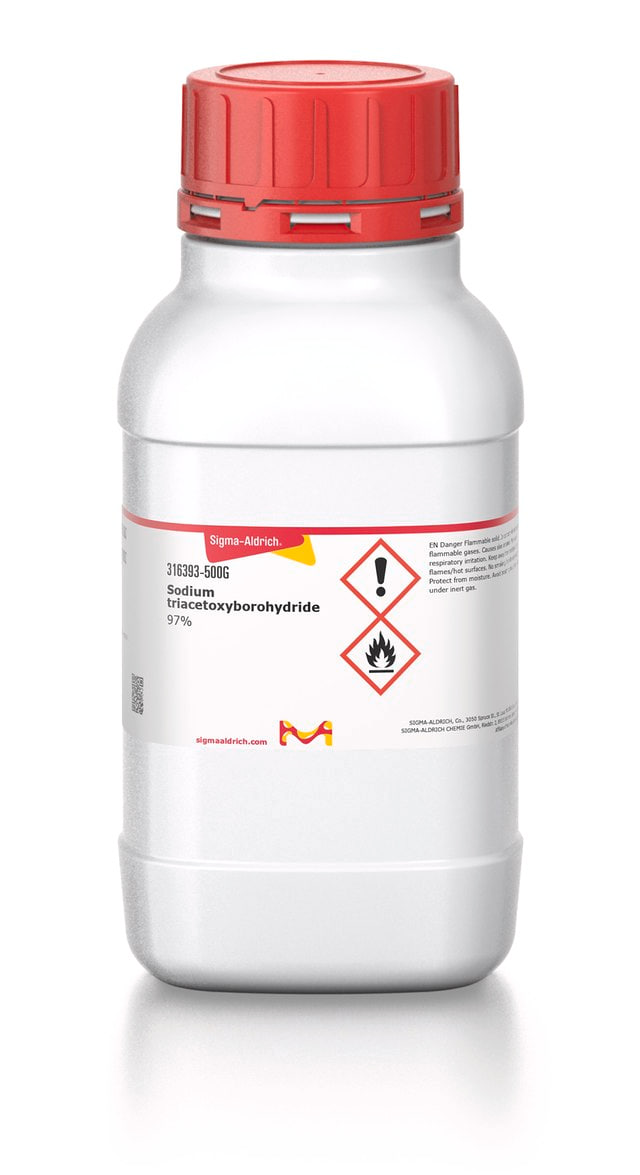 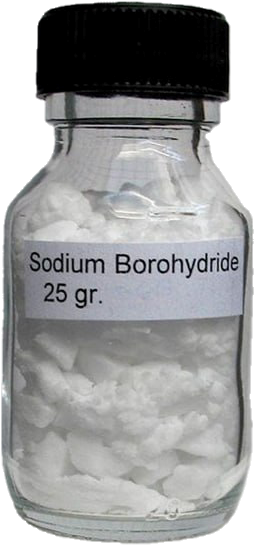 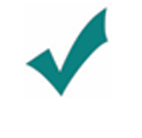 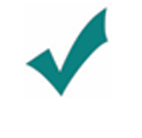 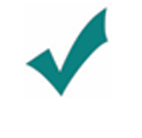 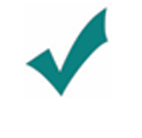 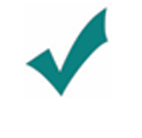 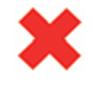 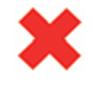 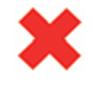 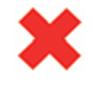 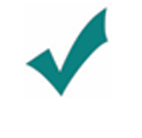 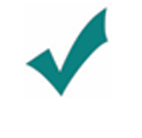 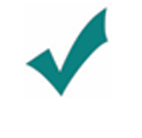 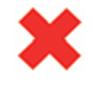 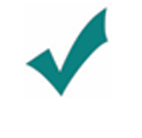 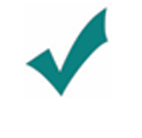 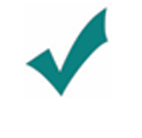 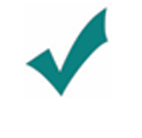 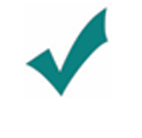 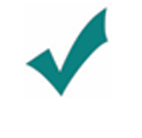 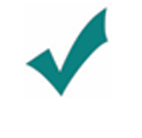 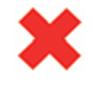 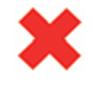 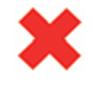 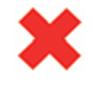 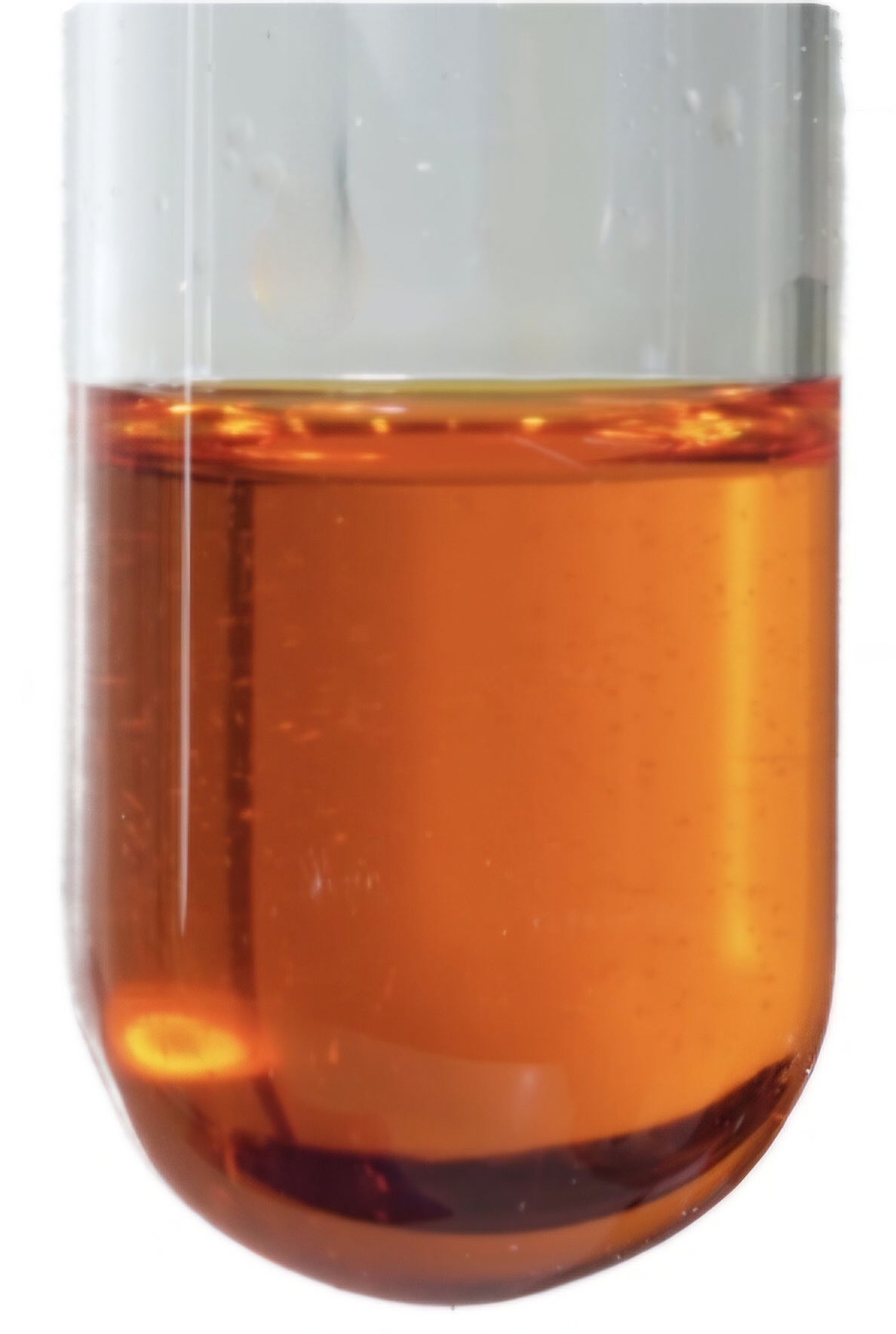 Газообразные восстановители!
Нет твердых отходов
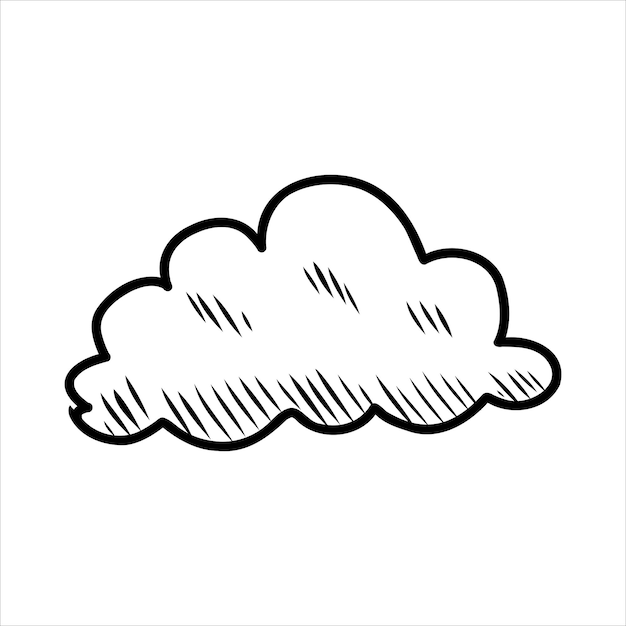 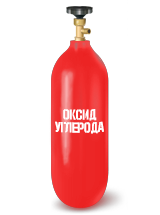 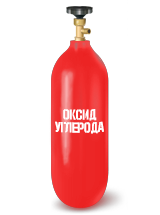 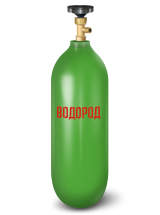 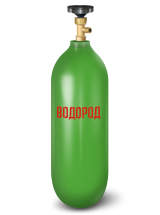 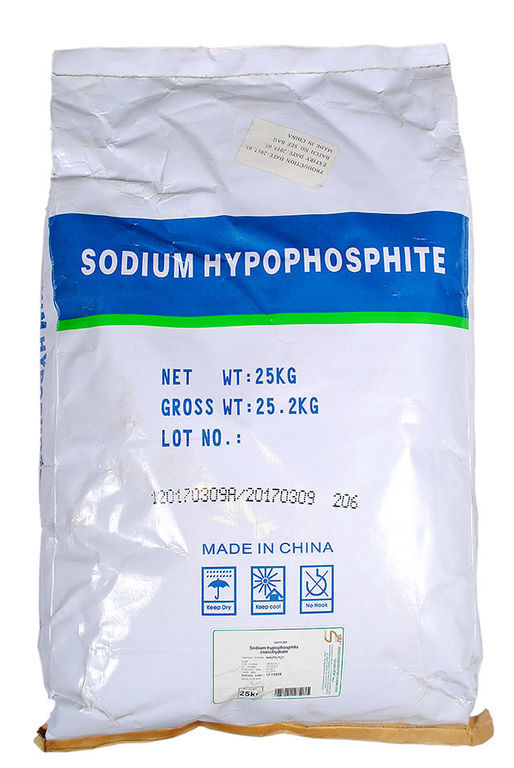 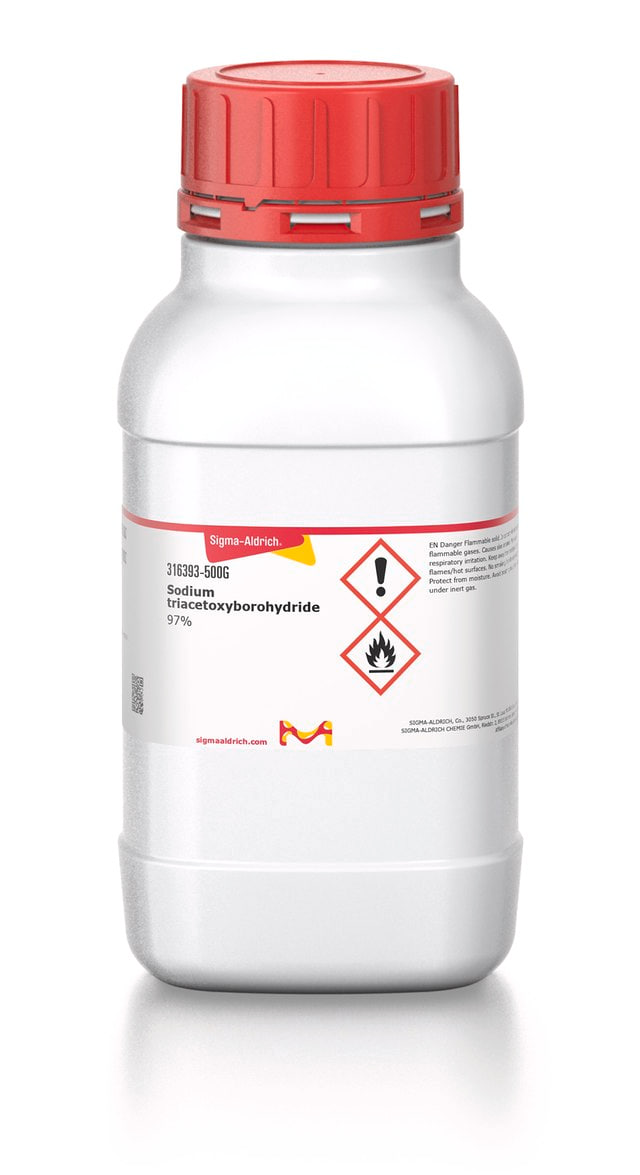 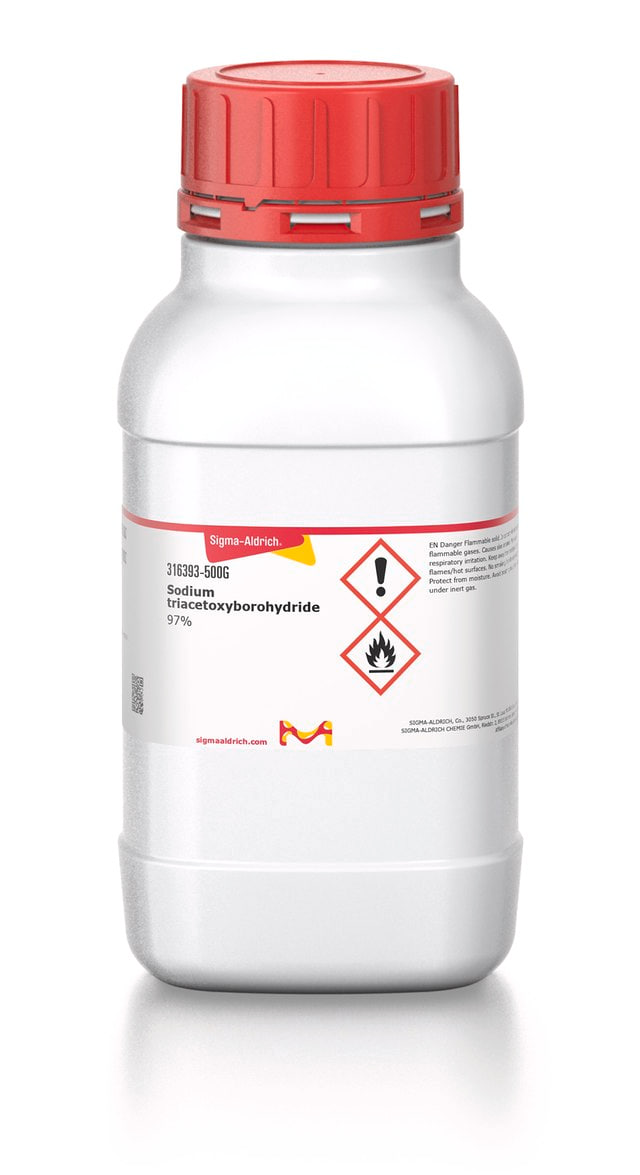 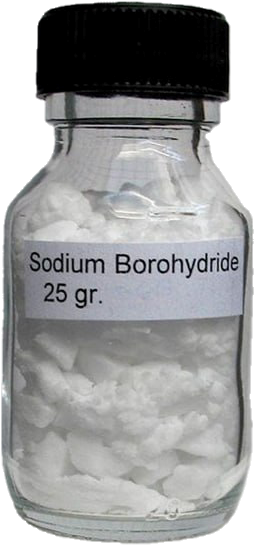 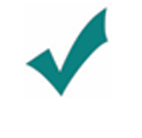 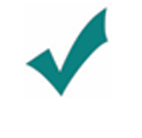 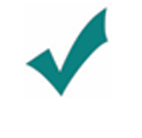 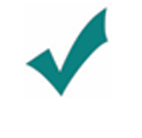 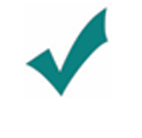 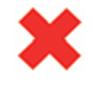 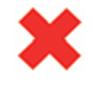 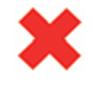 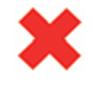 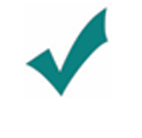 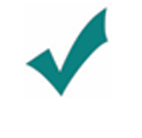 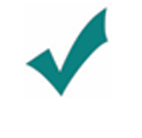 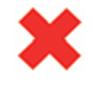 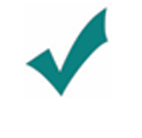 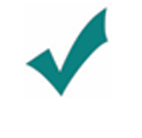 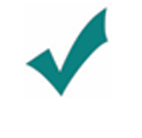 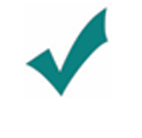 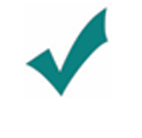 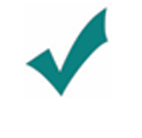 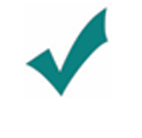 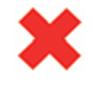 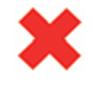 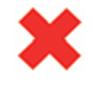 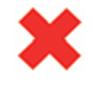 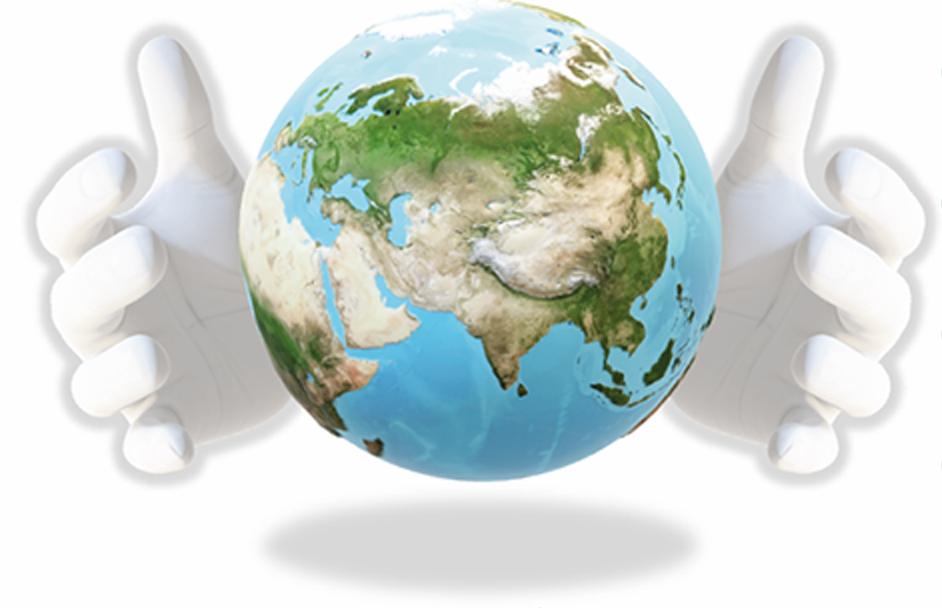 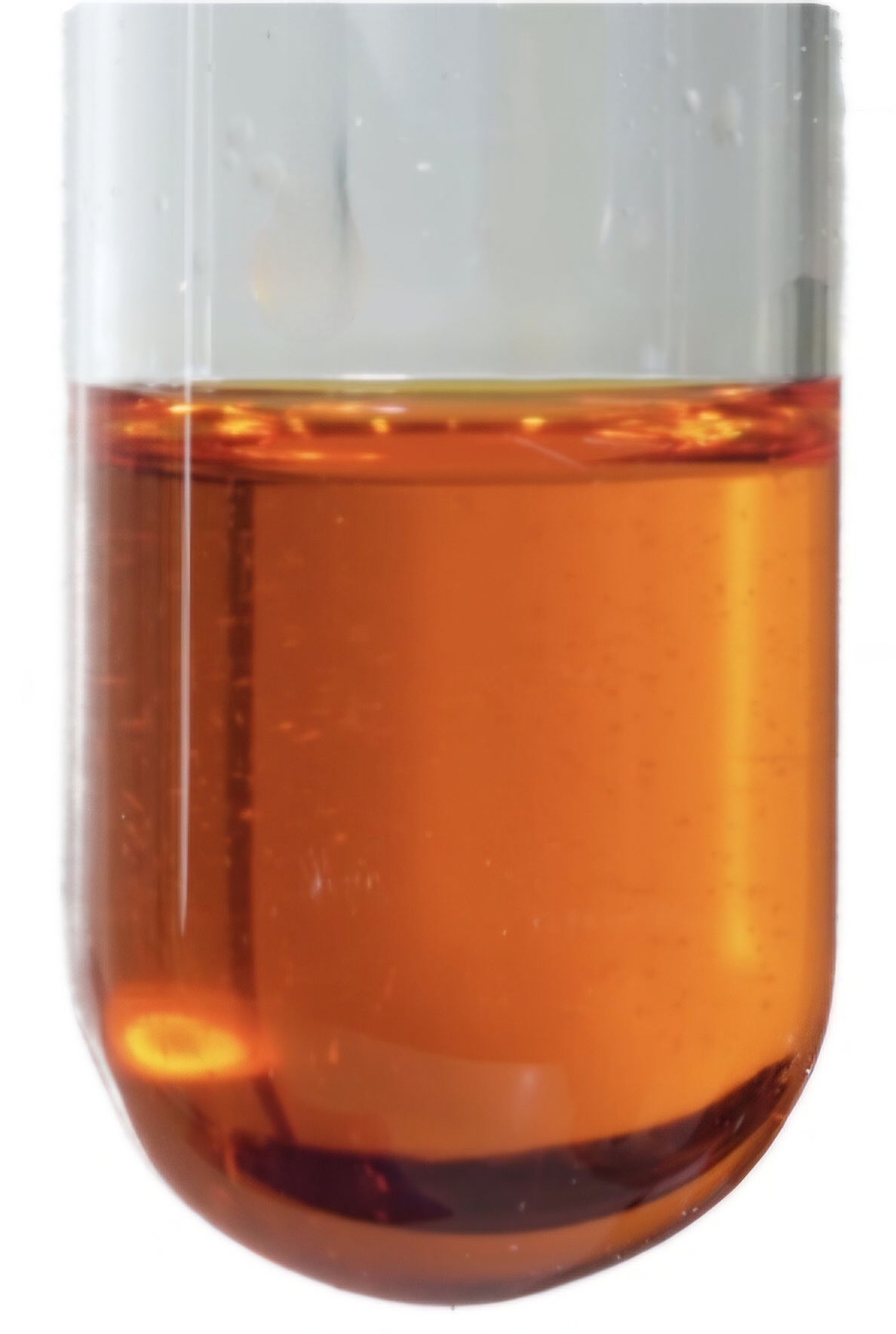 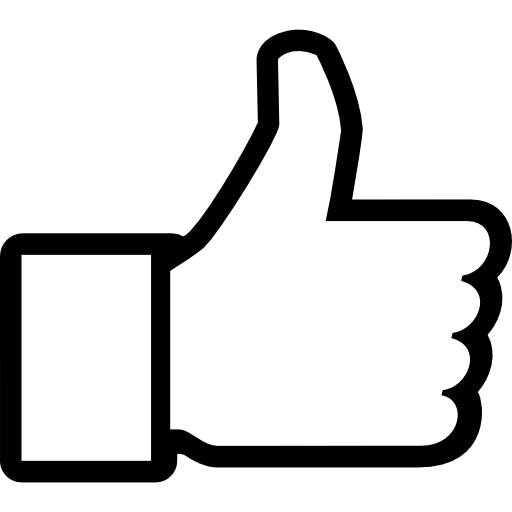 Дешевый реагент
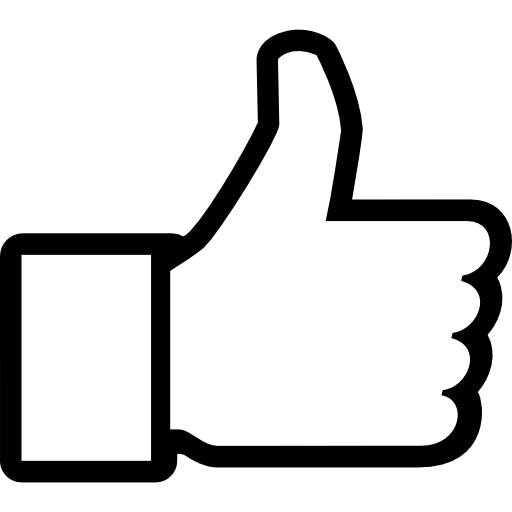 Е фактор <1
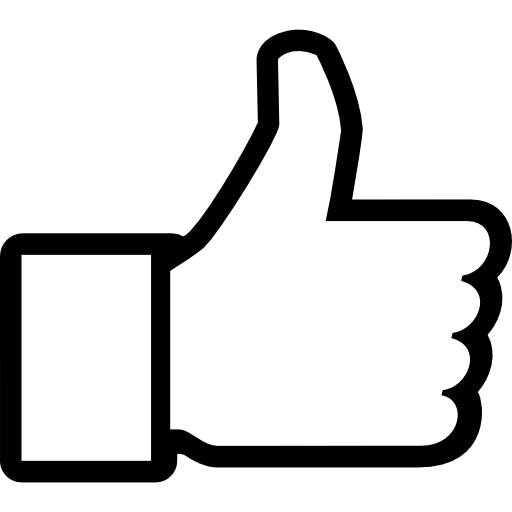 Отходы = фосфатные удобрения
Org. Lett. 2022, 24, 42, 7717–7721
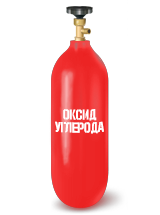 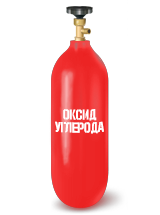 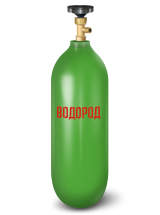 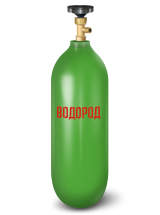 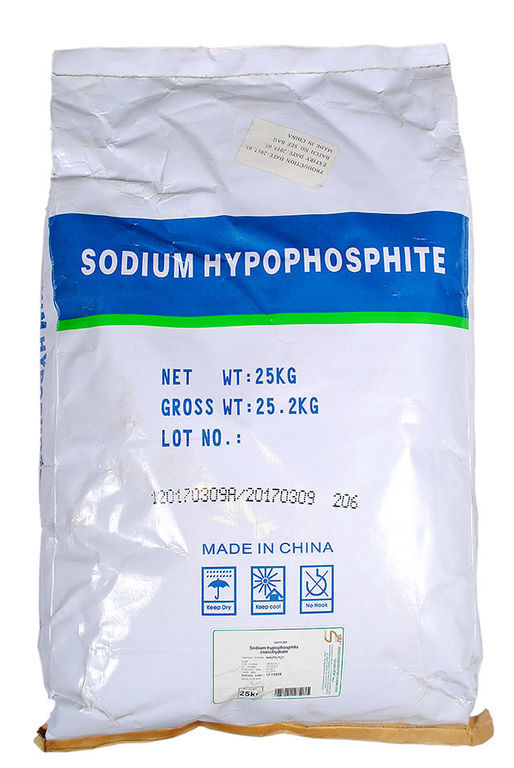 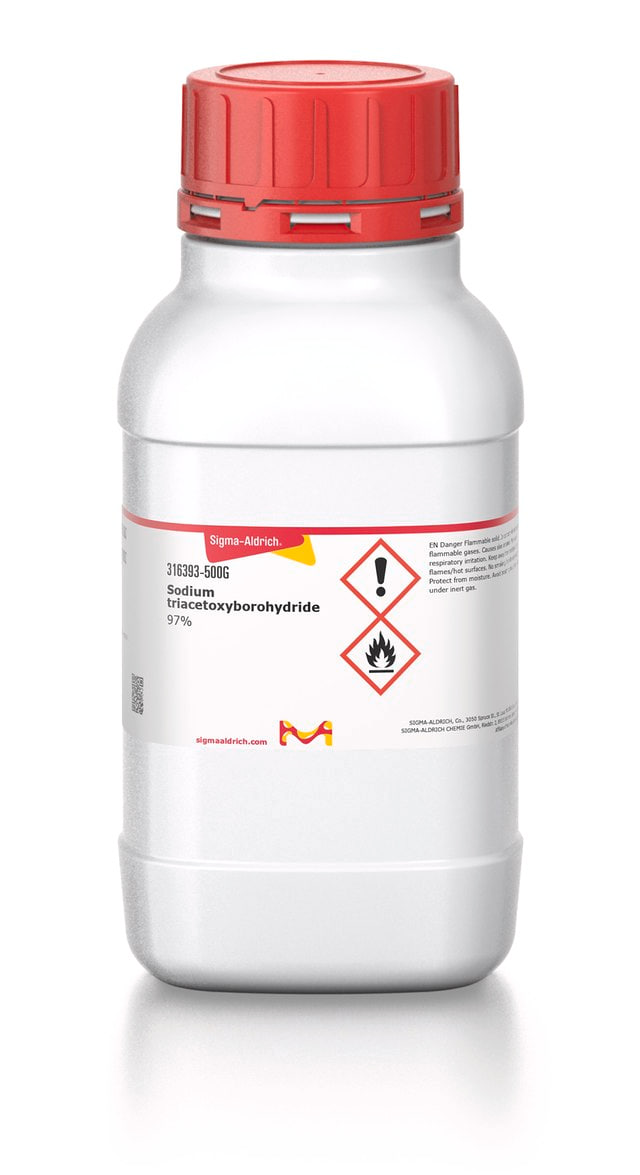 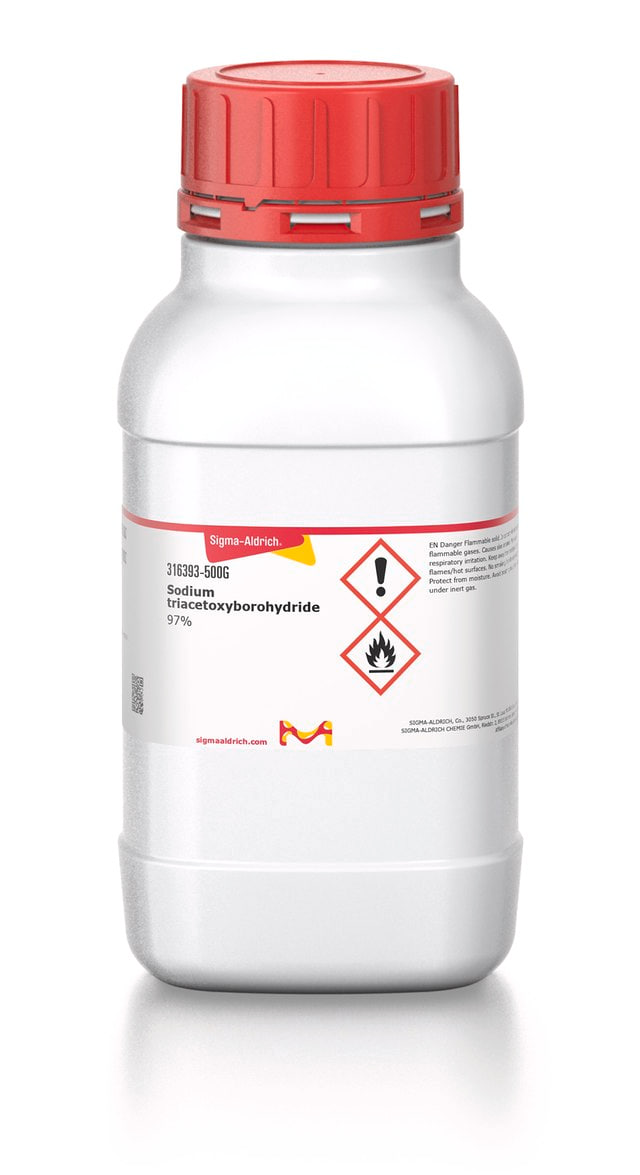 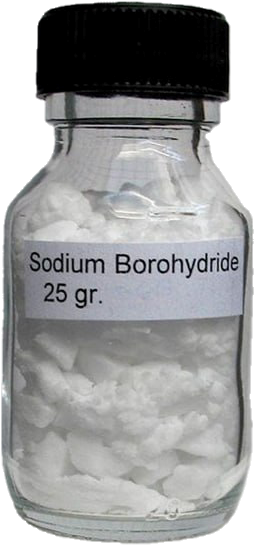 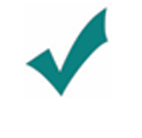 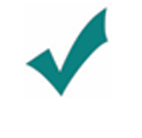 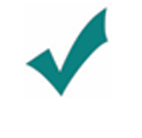 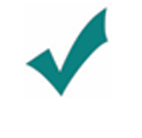 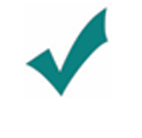 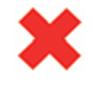 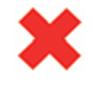 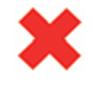 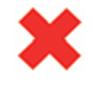 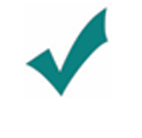 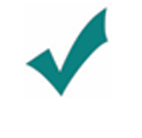 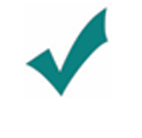 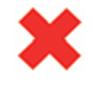 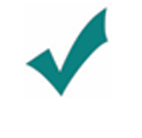 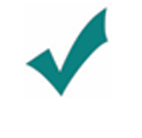 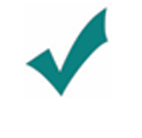 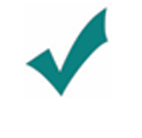 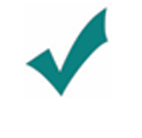 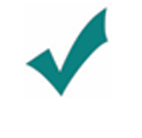 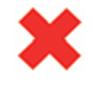 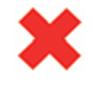 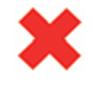 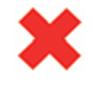 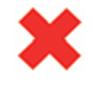 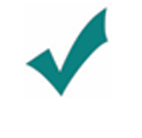 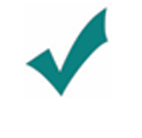 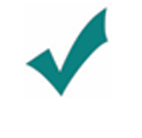 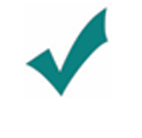 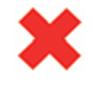 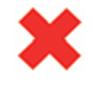 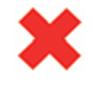 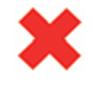 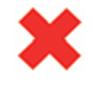 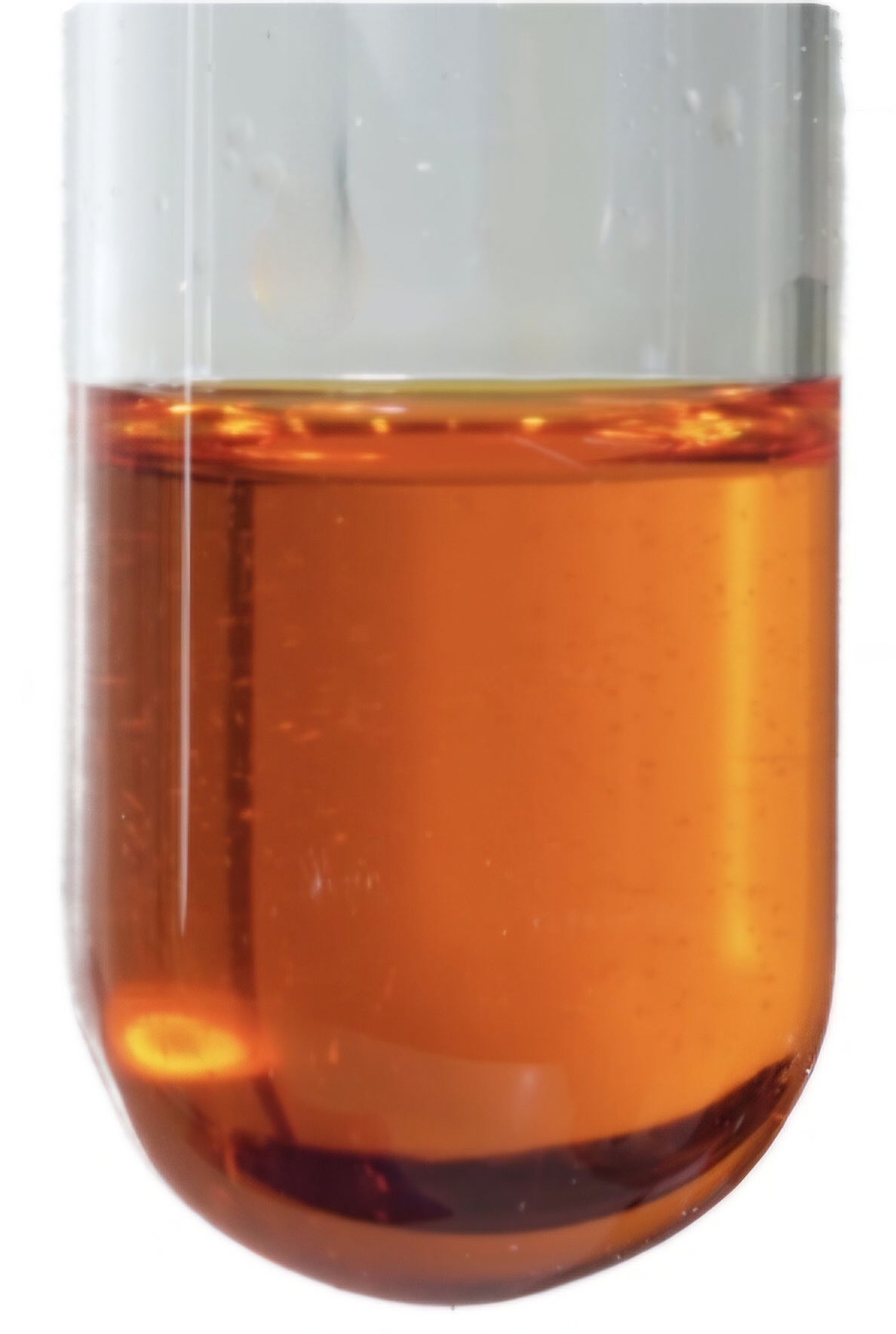 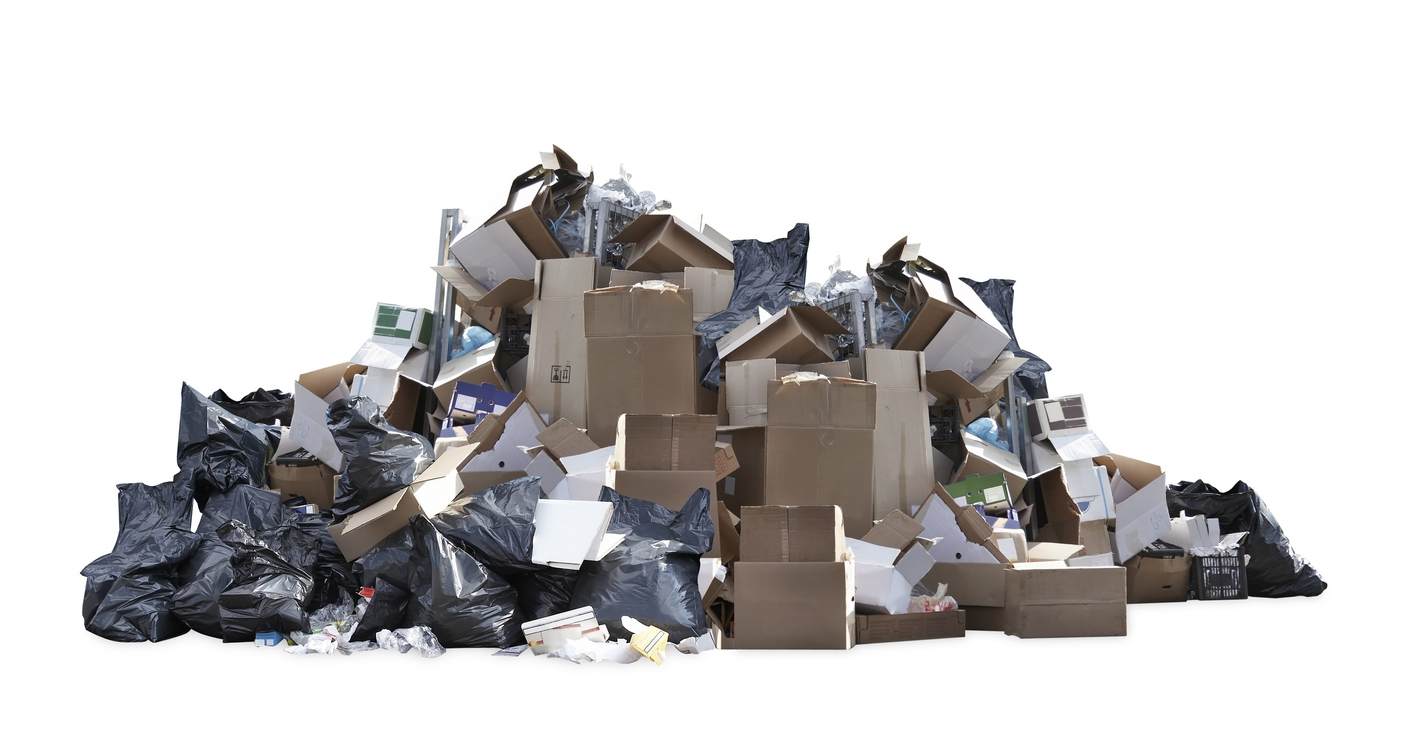 Твердые отходы = нужна экстракция
Твердые отходы = нужна экстракция
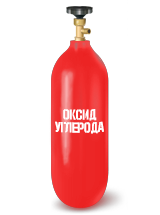 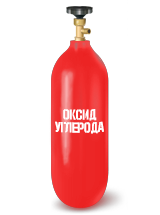 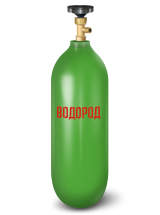 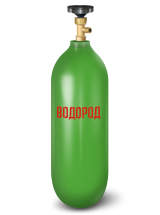 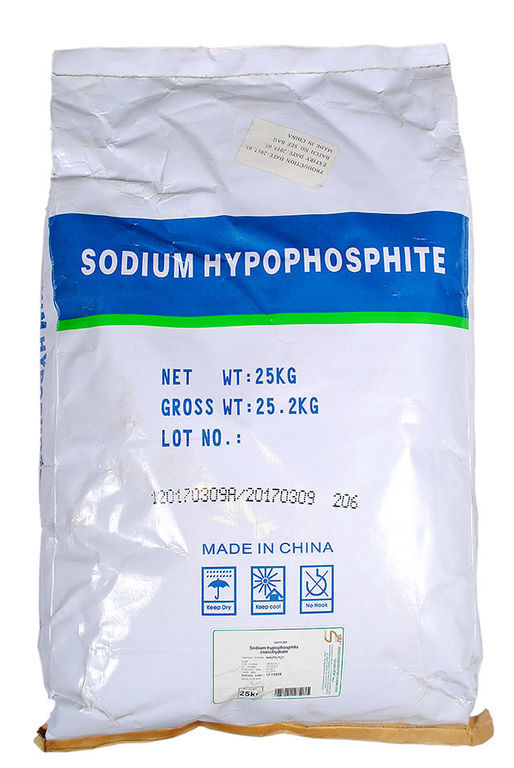 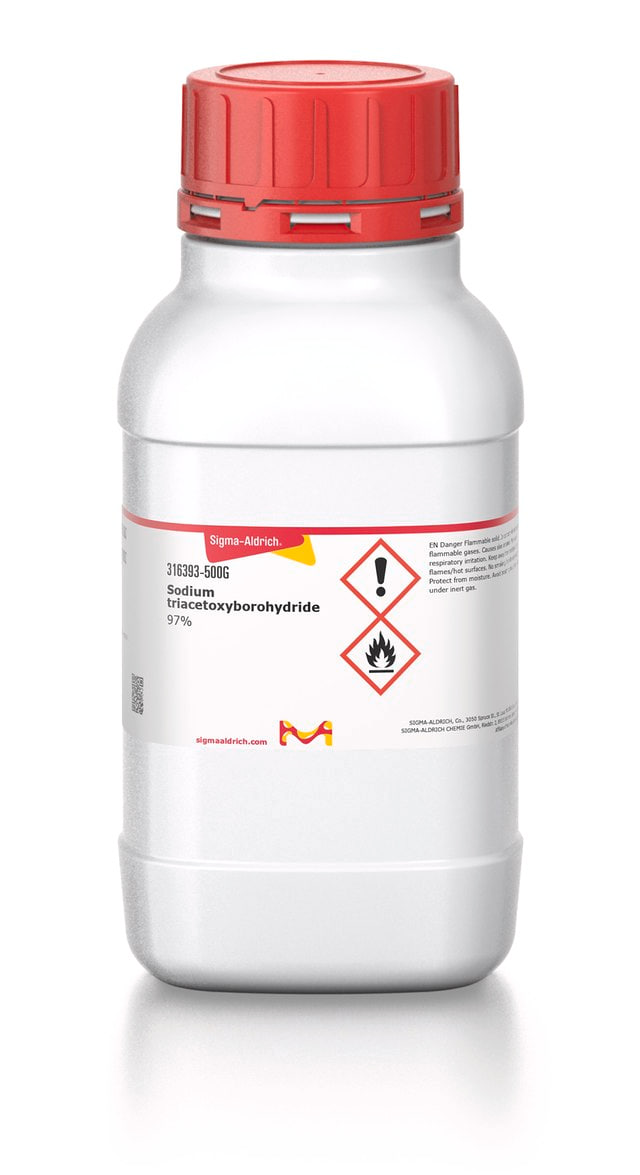 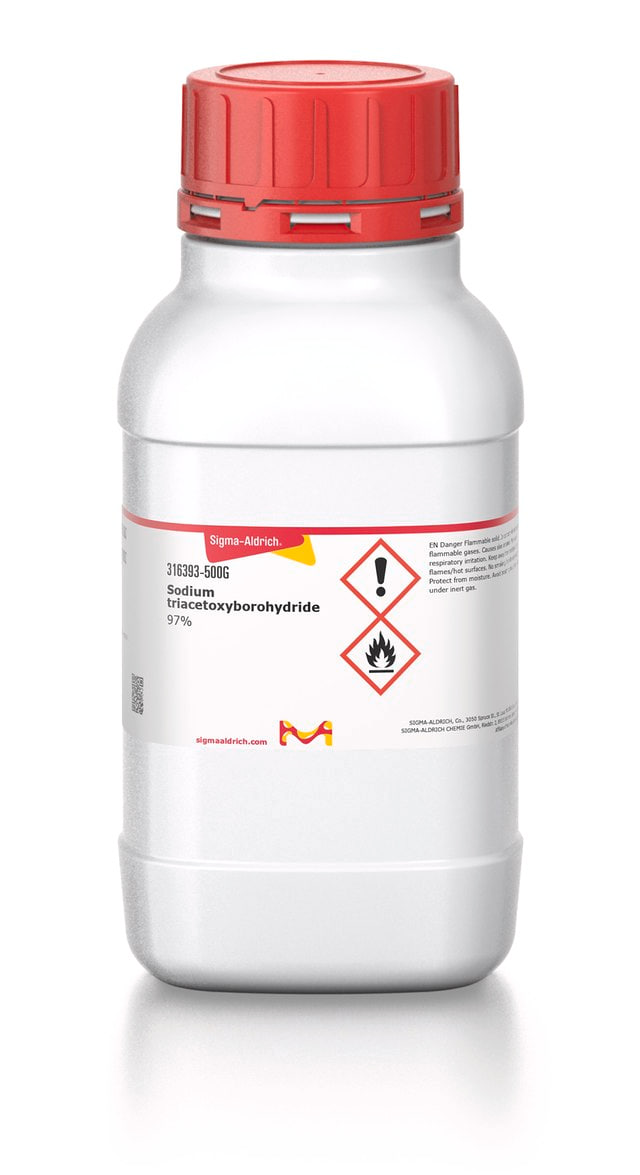 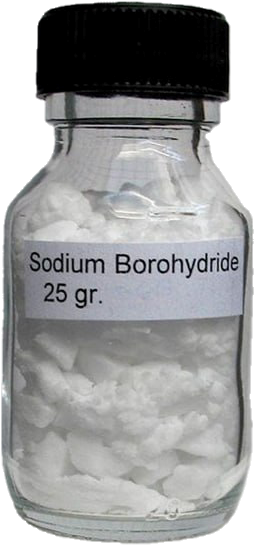 Дополнительные важные параметры:
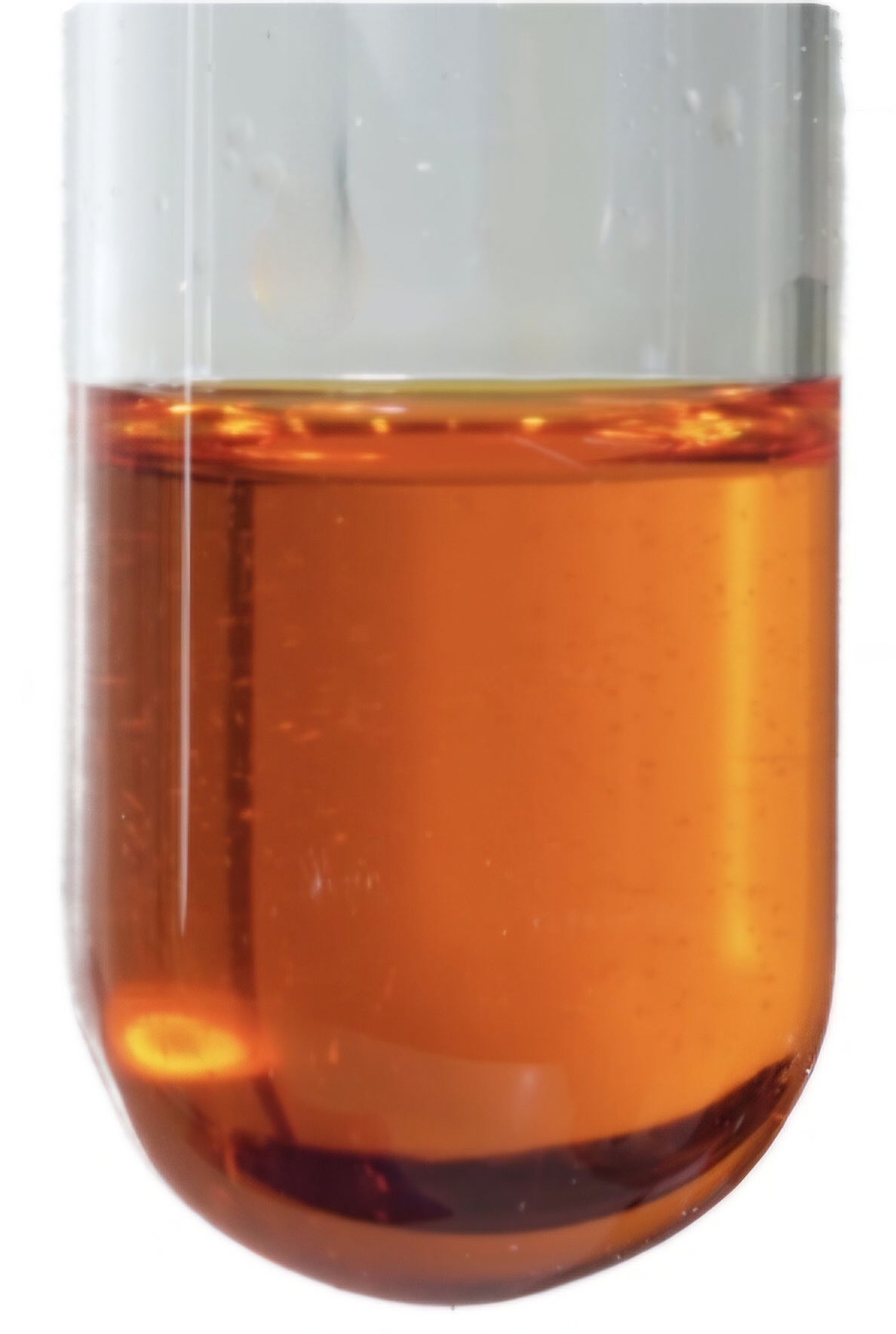 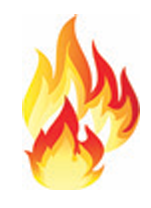 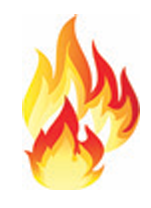 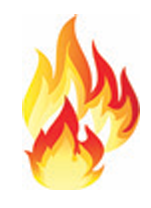 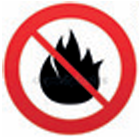 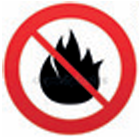 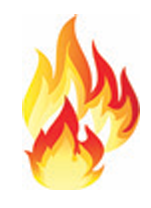 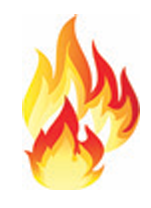 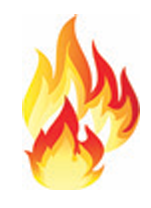 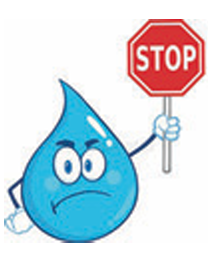 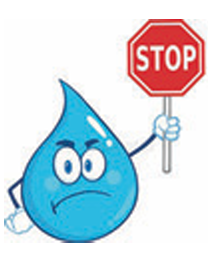 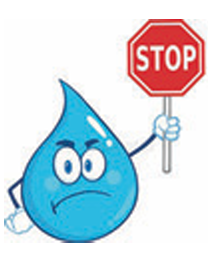 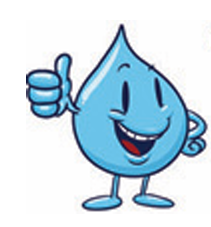 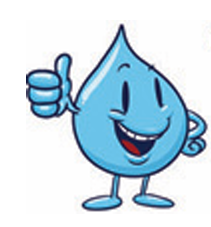 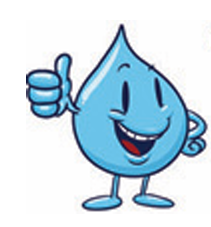 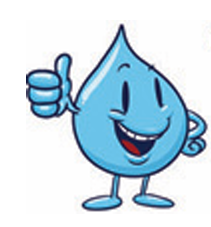 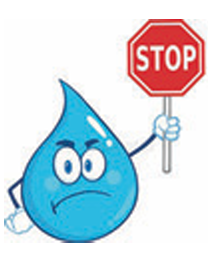 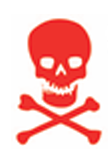 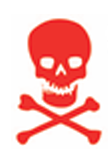 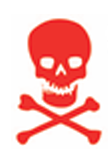 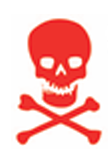 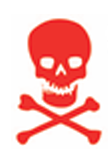 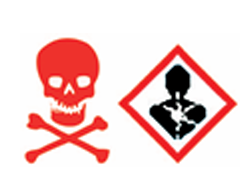 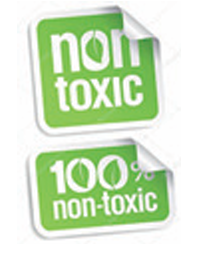 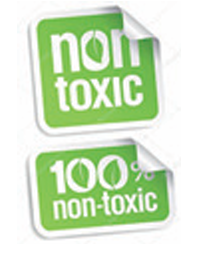 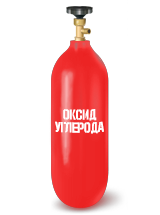 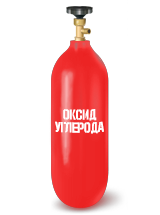 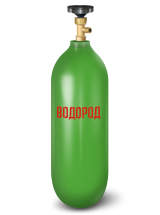 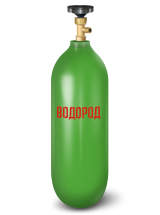 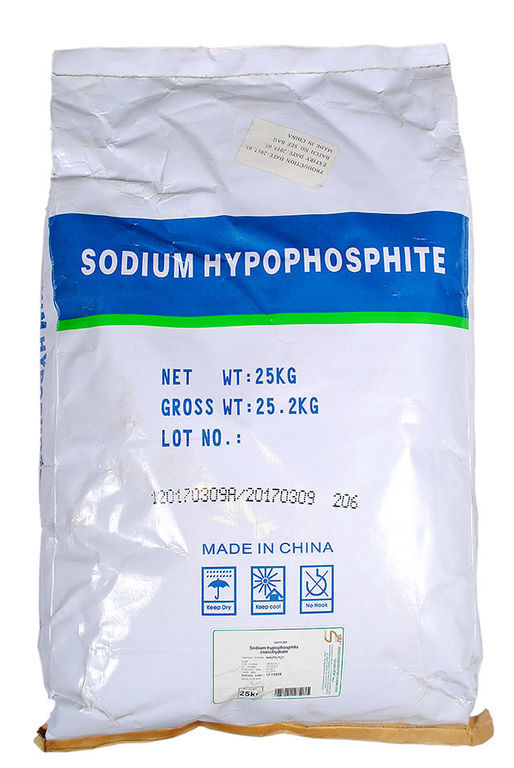 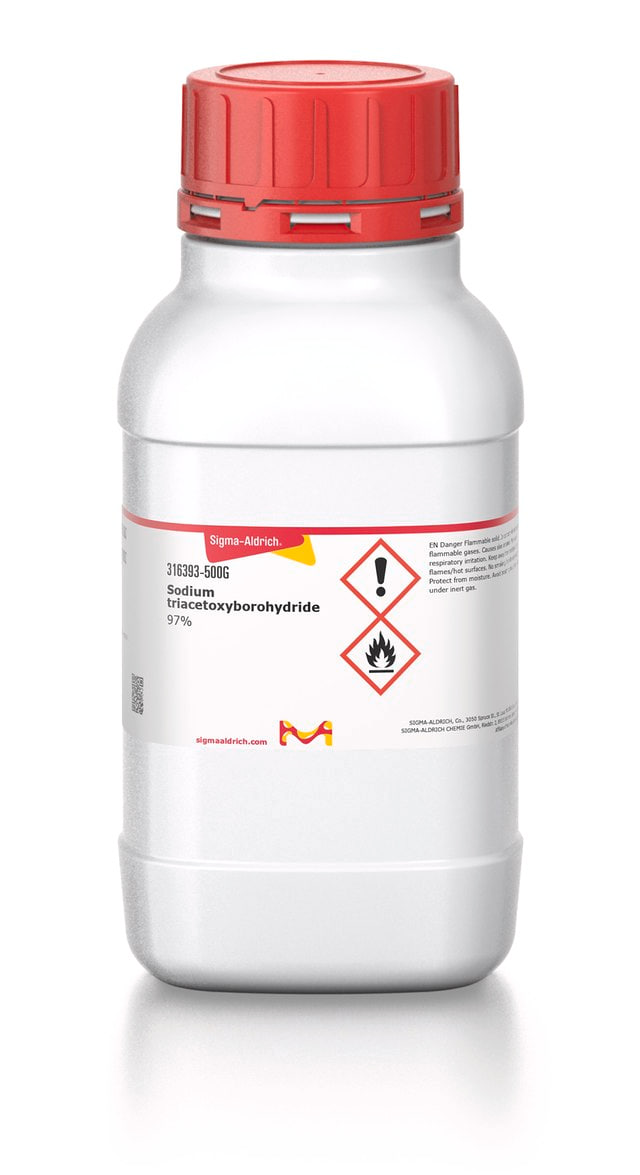 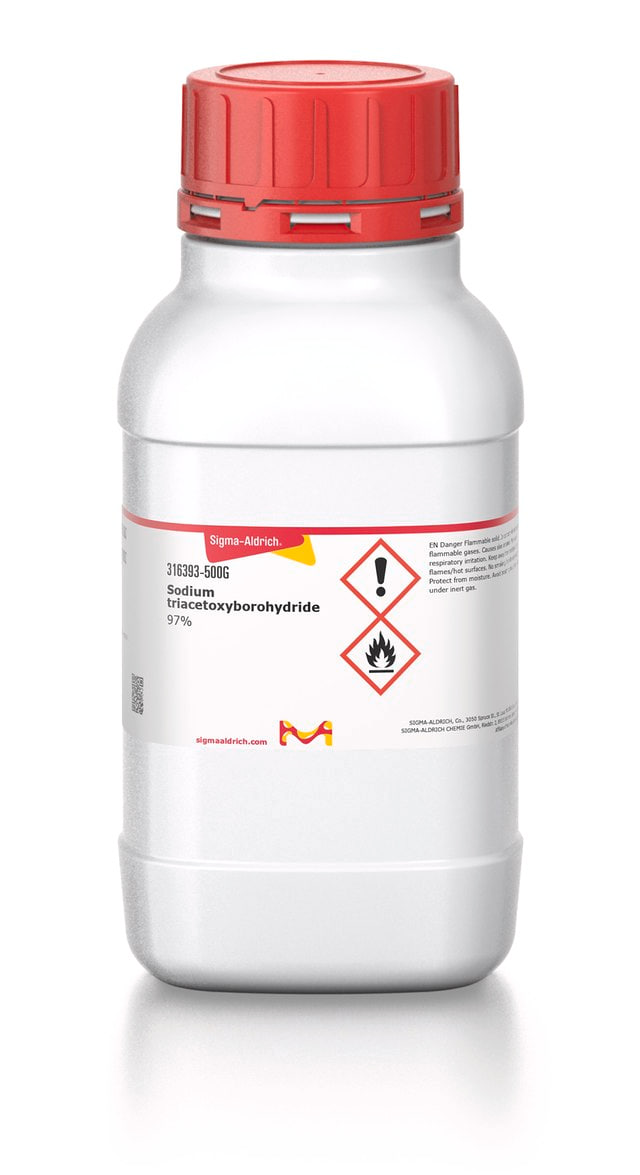 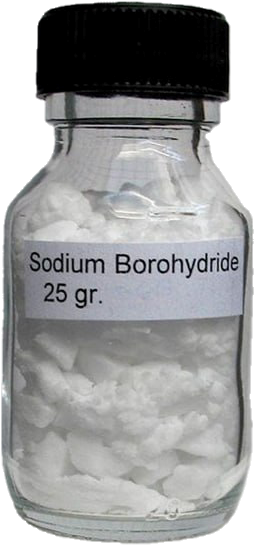 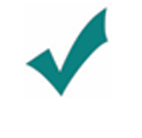 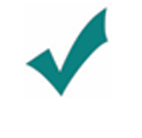 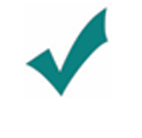 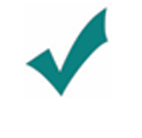 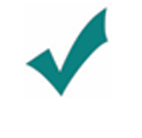 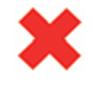 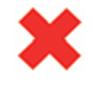 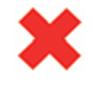 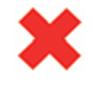 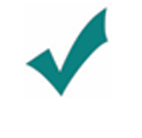 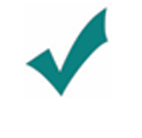 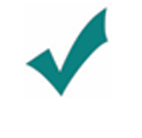 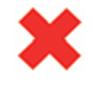 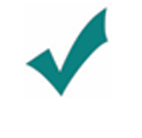 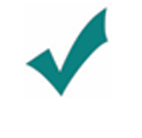 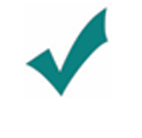 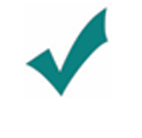 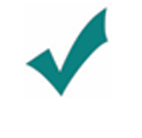 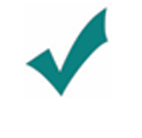 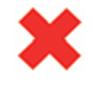 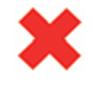 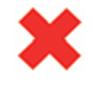 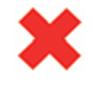 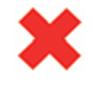 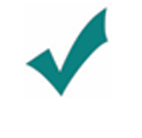 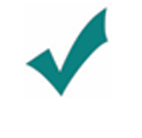 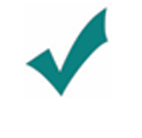 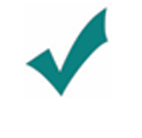 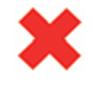 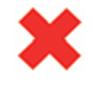 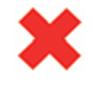 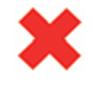 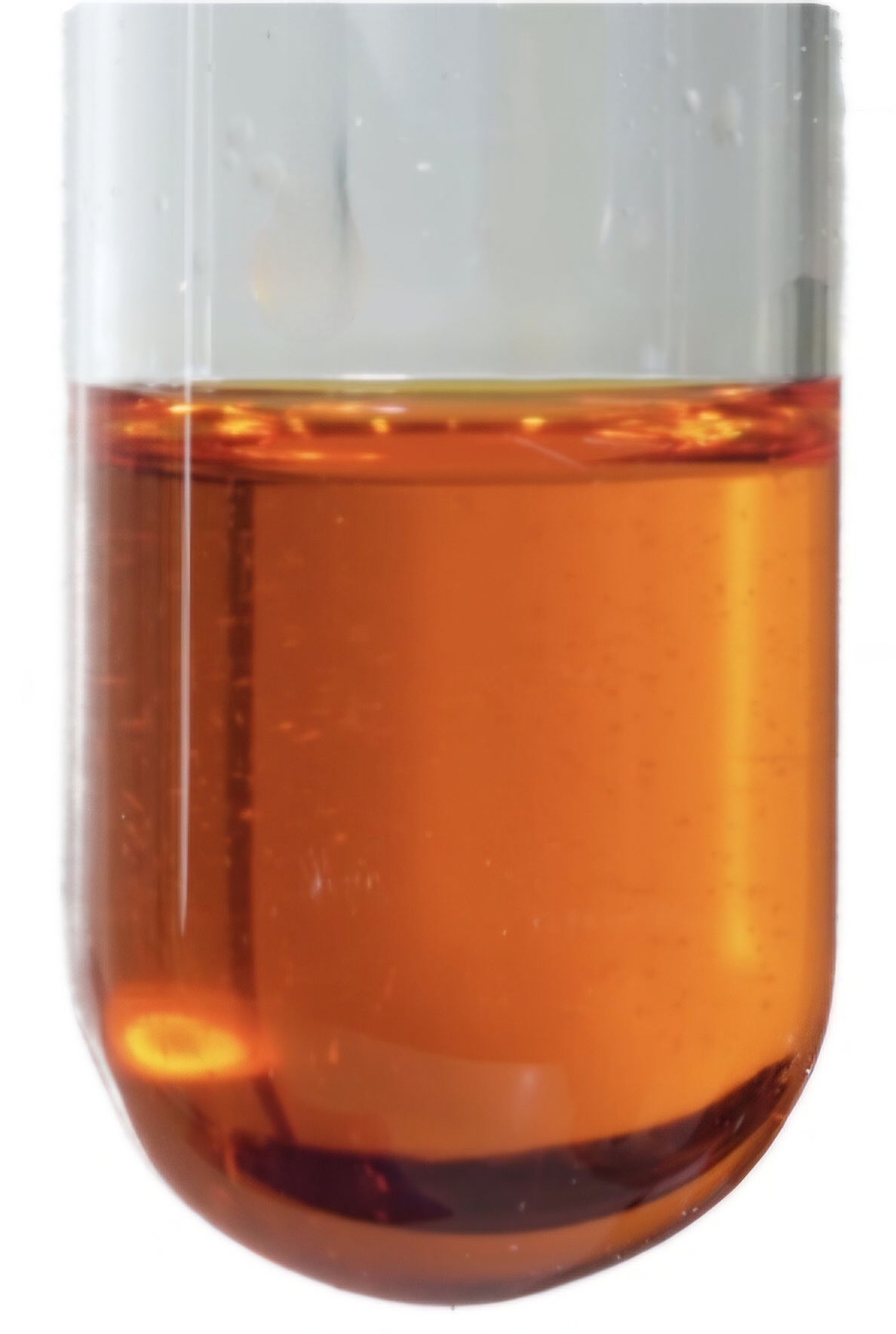 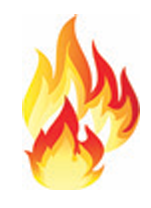 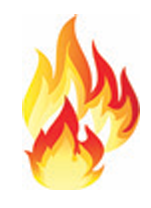 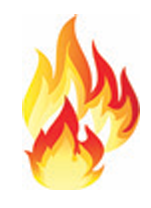 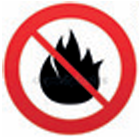 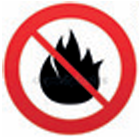 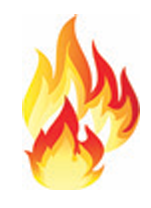 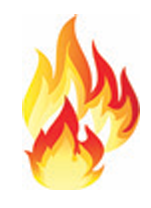 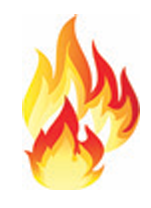 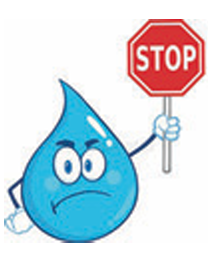 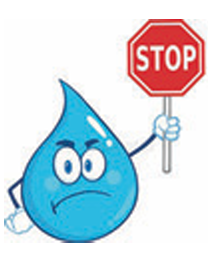 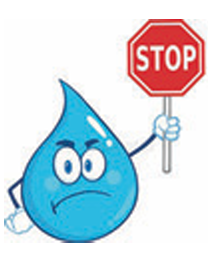 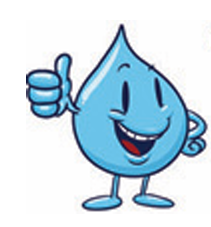 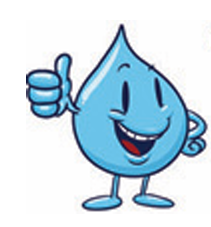 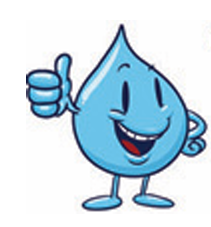 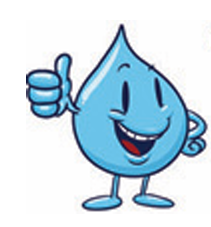 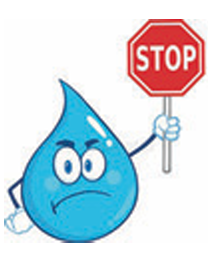 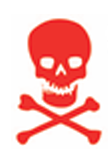 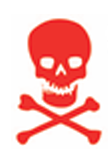 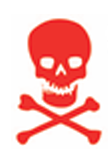 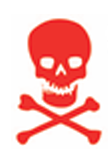 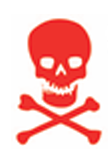 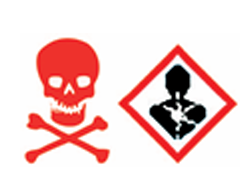 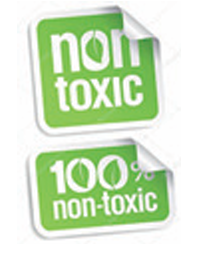 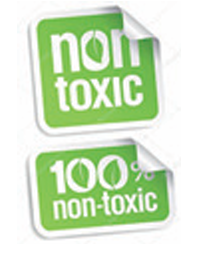 Публикации:
Org. Biomol. Chem., 2017,15, 10164-10166
European Journal of Organic Chemistry, 2020(39), 6289-6294.
Synthesis 51.13 (2019): 2667-2677.
АCS Catal. 2022, 12, 9, 5145–5154
Org. Lett. 2022, 24, 42, 7717–7721
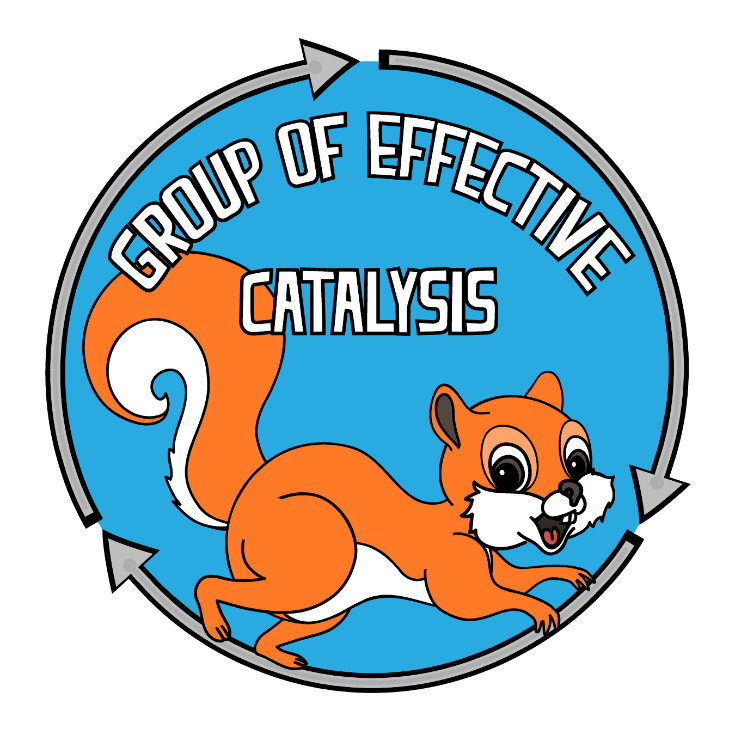 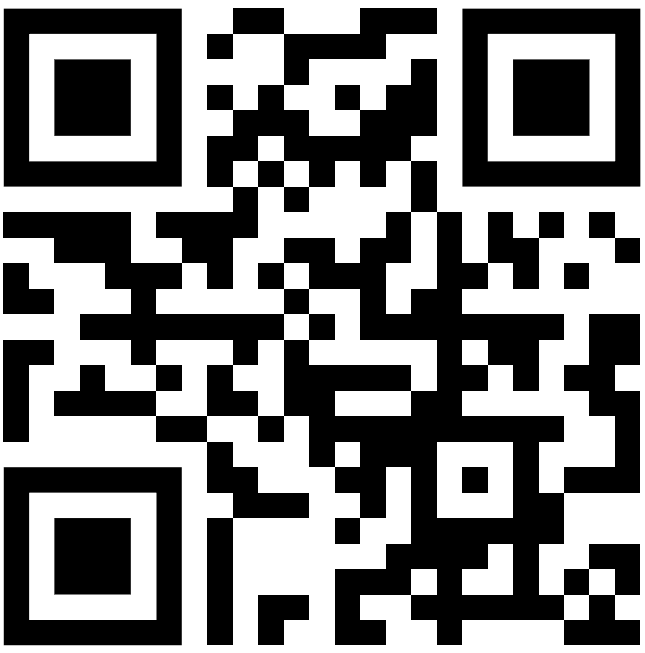 chemcatgroup.com